Министерство образования РМ
Портфолио 
Макушкиной Натальи Ивановны, 
воспитателя МДОУ «Детский сад № 1» г.о.Саранск
Дата рождения: 03. 03. 1978г.
Профессиональное образование: высшее, МГУ имени Н. П. Огарёва, Филолог. Преподаватель по специальности «Филология», 
 № диплома ДВС 0094345, 
дата выдачи: 24 июня 2000г.
Стаж педагогической работы (по специальности): 18 лет.
Общий трудовой стаж: 24 лет.
Наличие квалификационной категории: высшая квалификационная категория, приказ МО РМ от 22. 05. 2019г. №541
Дата последней аттестации: 22. 05. 2019 год
Звание: воспитатель
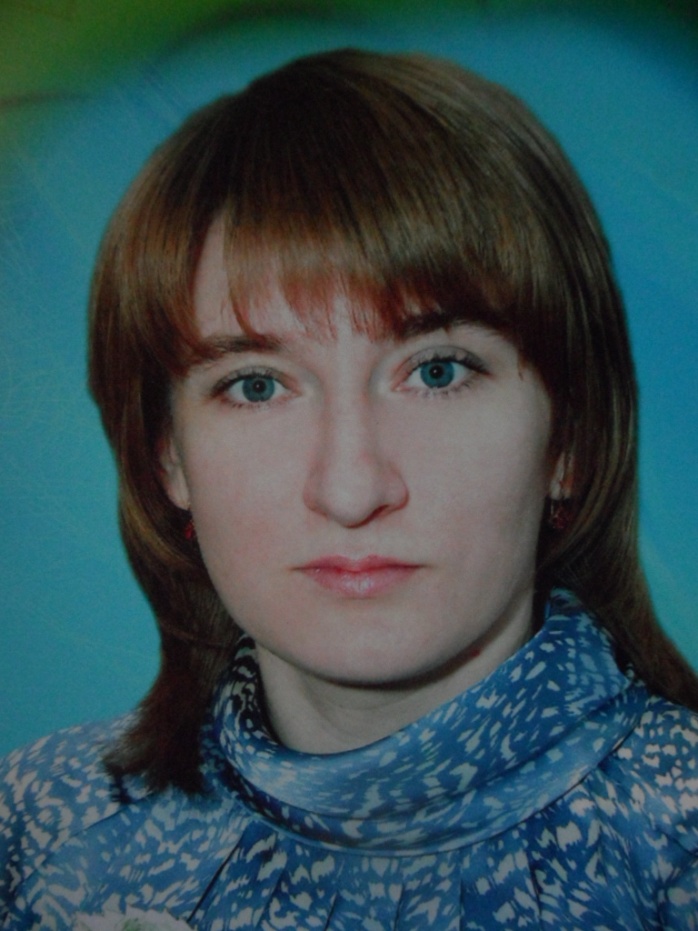 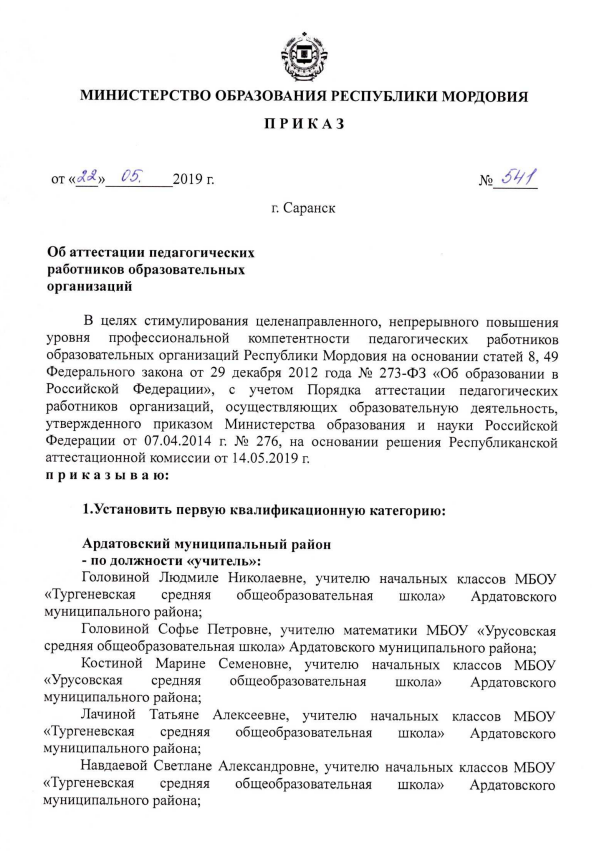 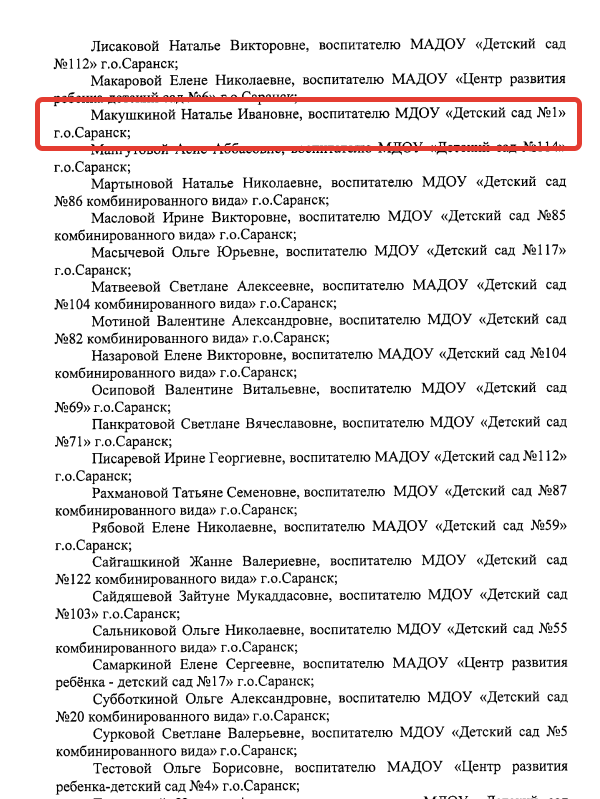 Представление инновационного педагогического опытана сайте МДОУ «Детский сад №1»
https://ds1sar.schoolrm.ru/sveden/employees/10837/176965/?bitrix_include_areas=Y&clear_cache=Y
Участие в инновационной (экспериментальной) деятельности
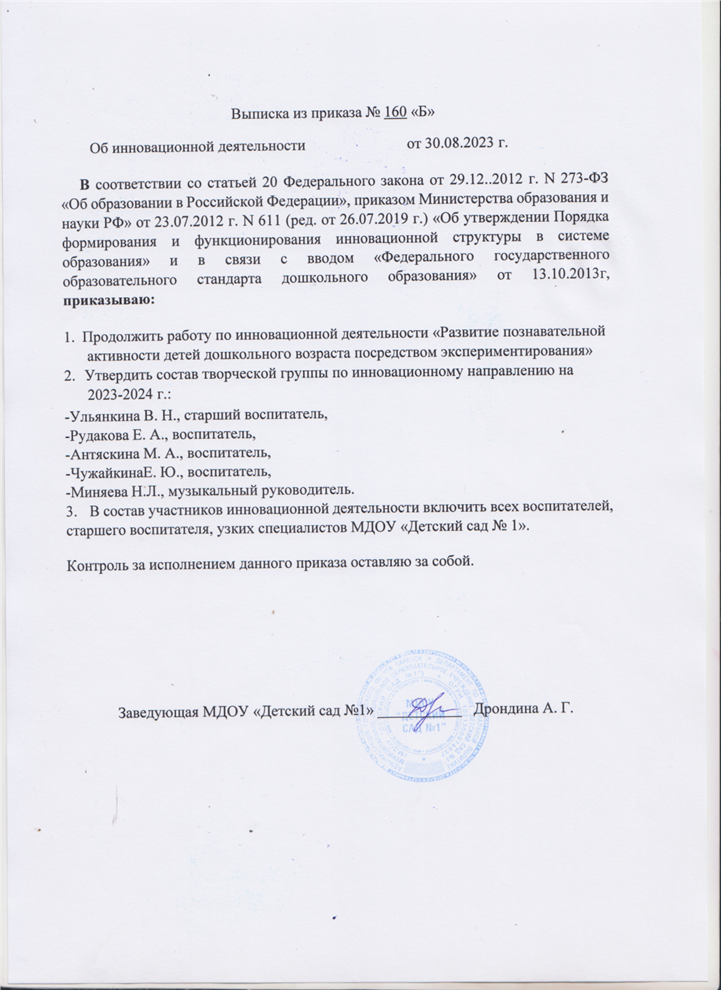 Наставничество
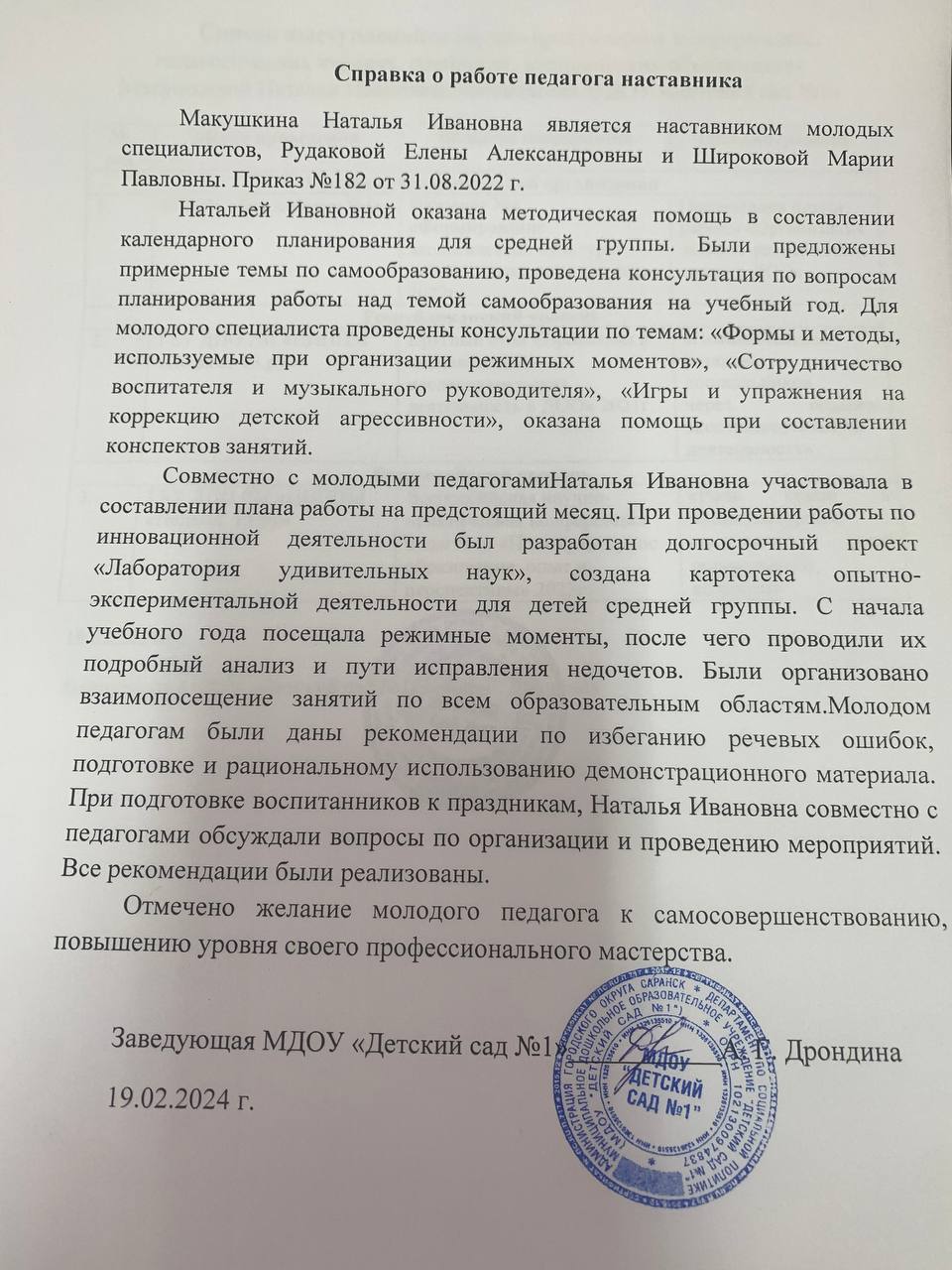 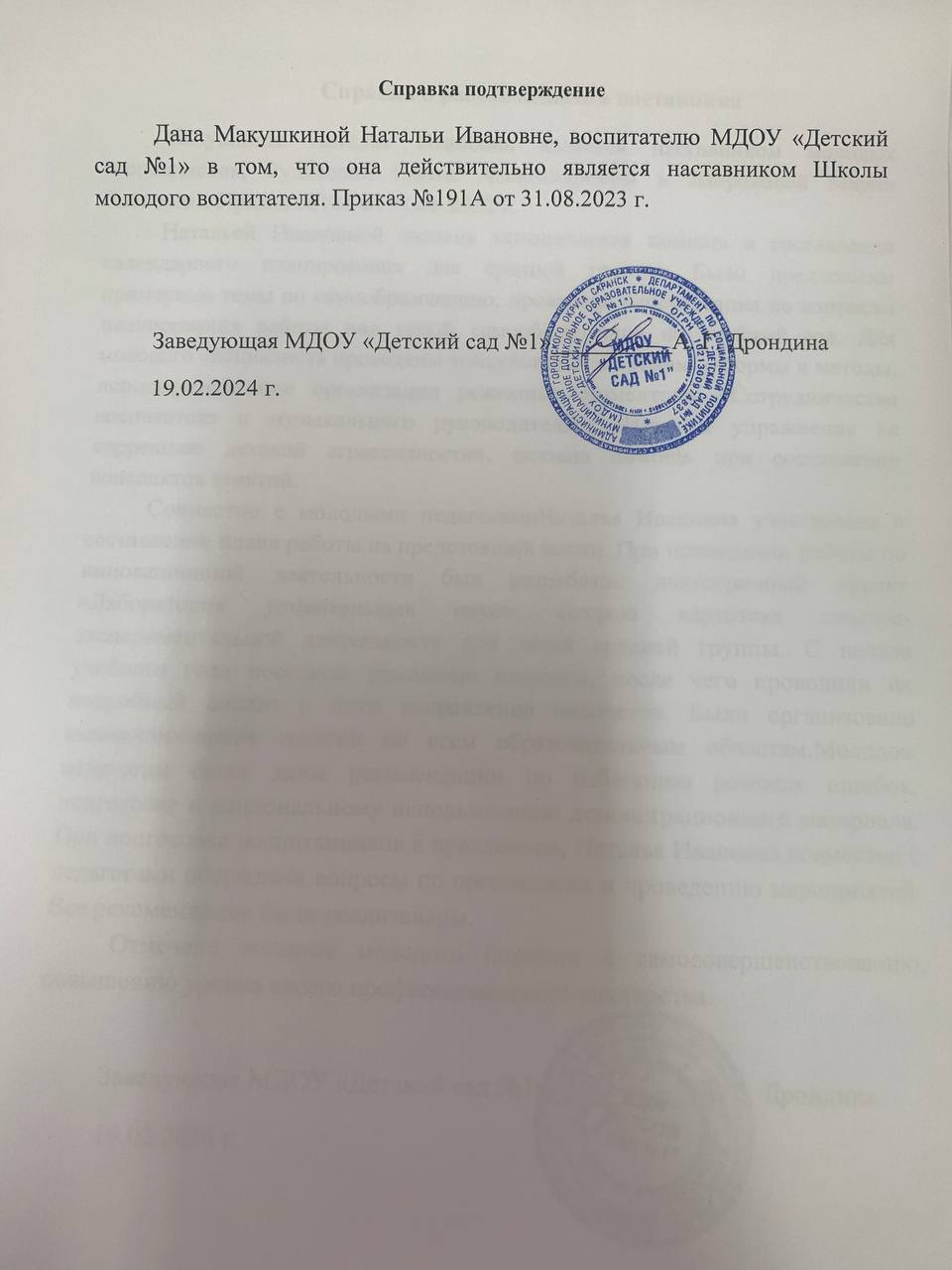 Наличие публикаций
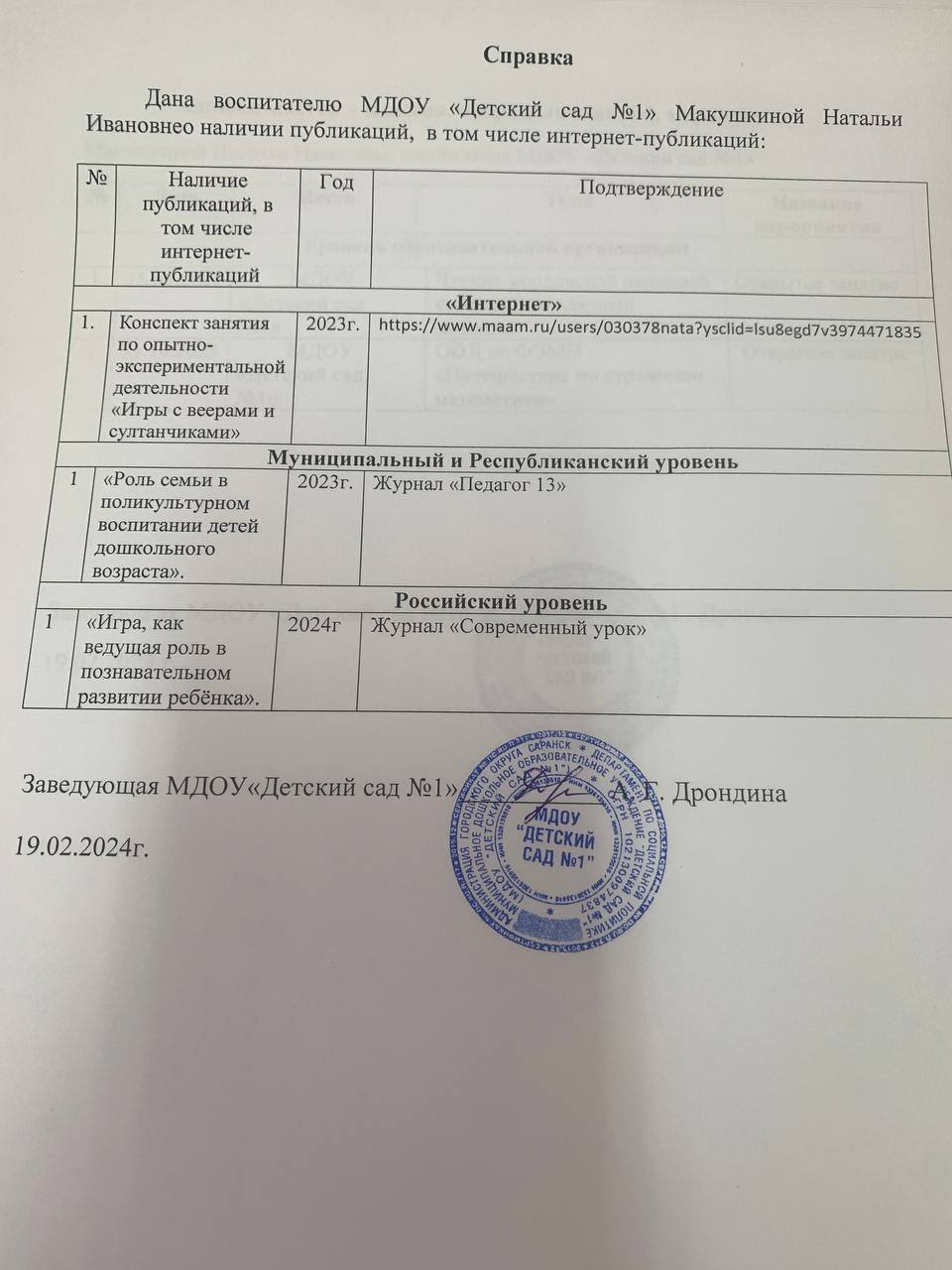 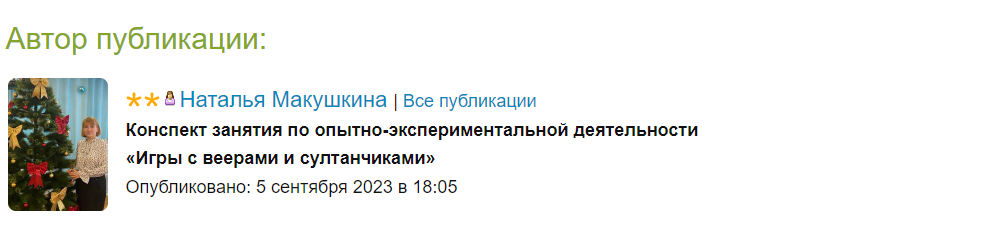 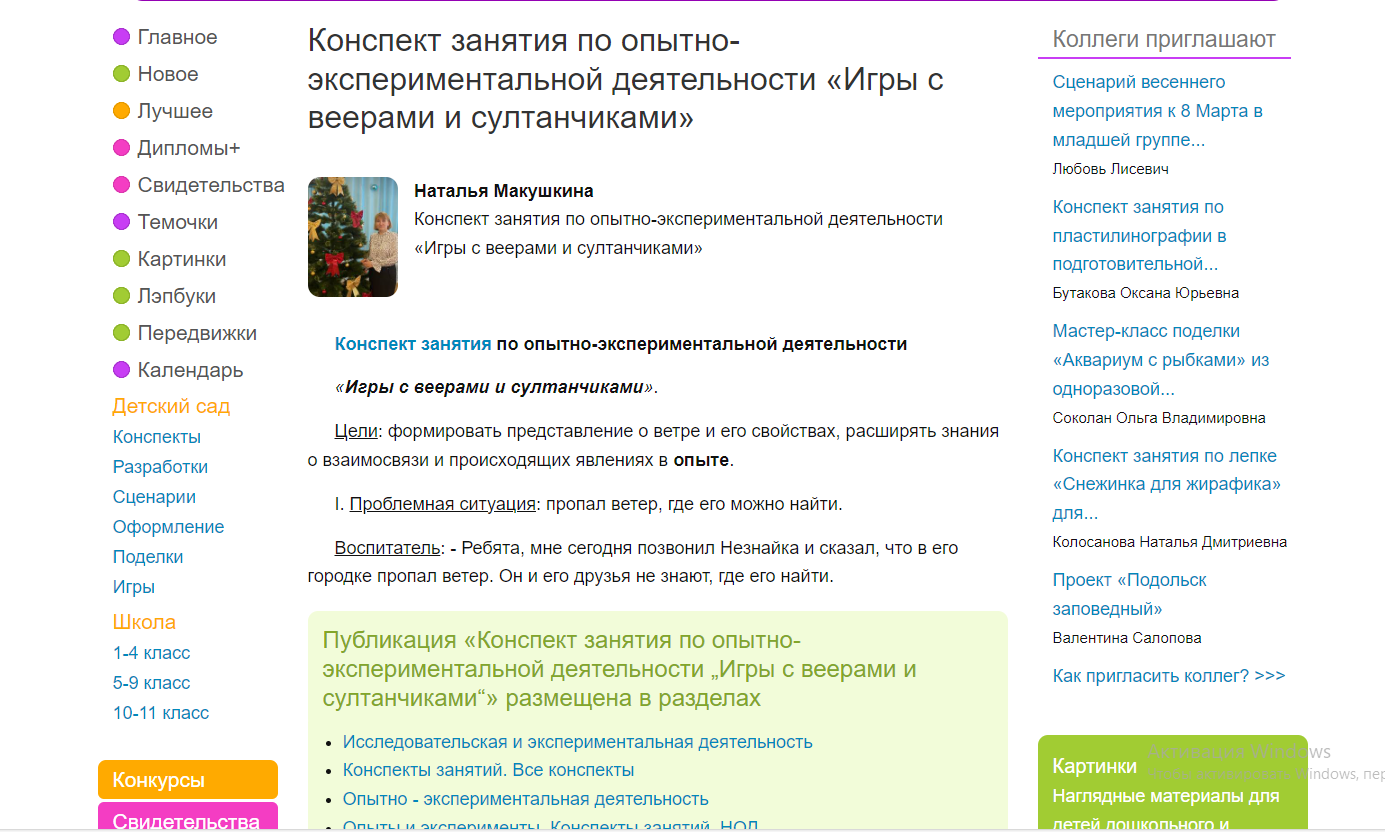 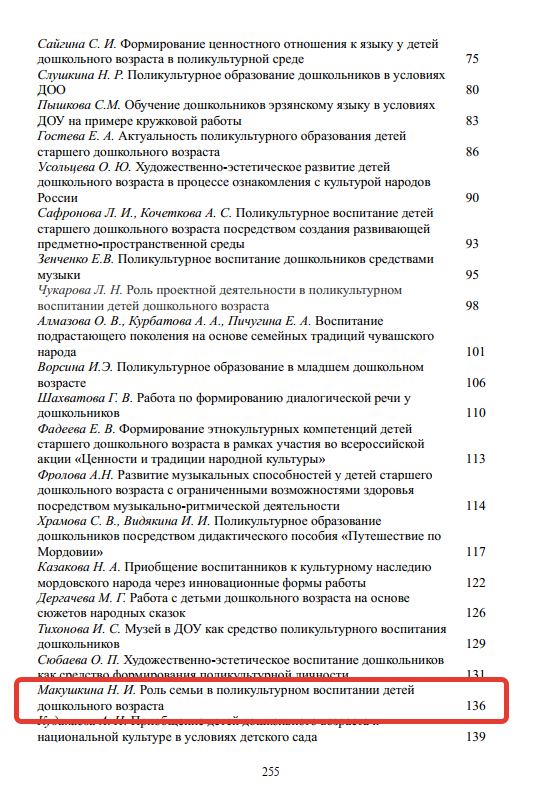 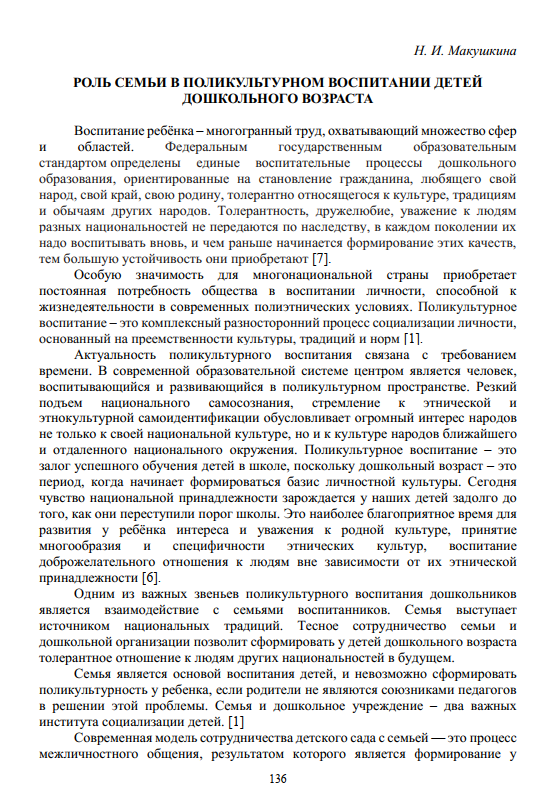 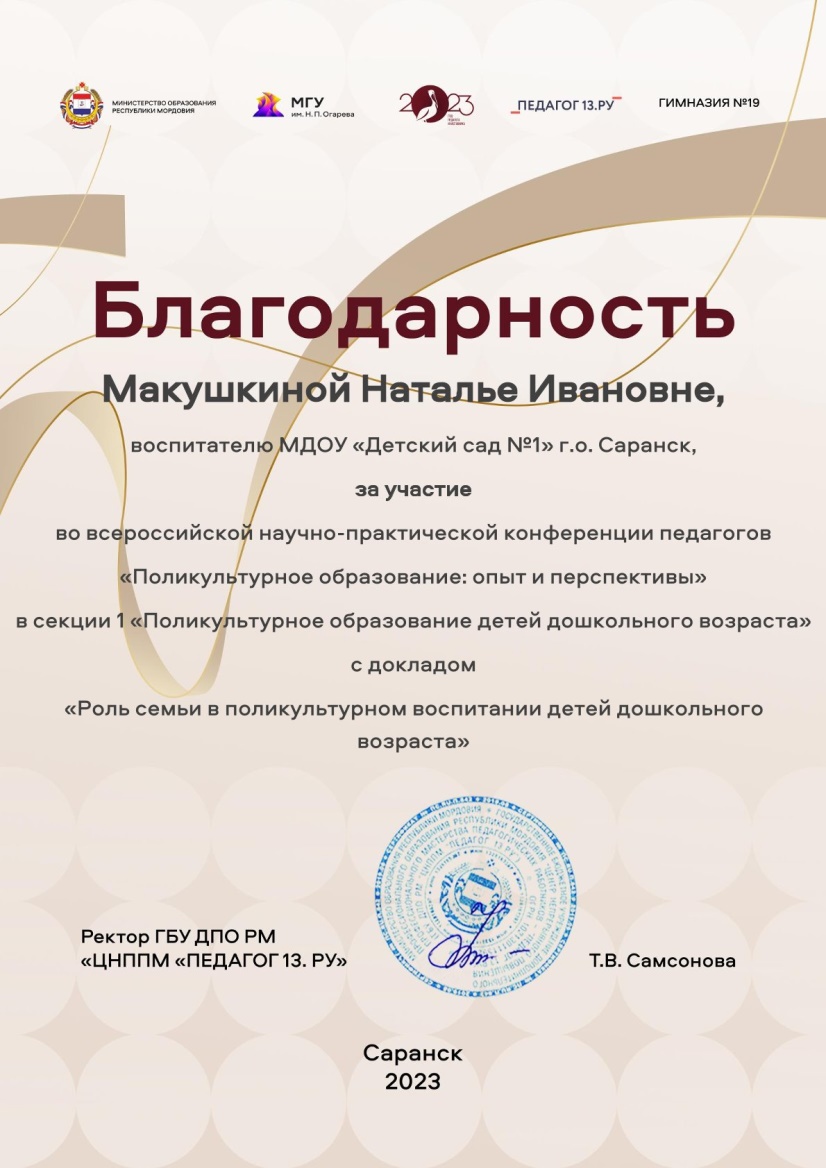 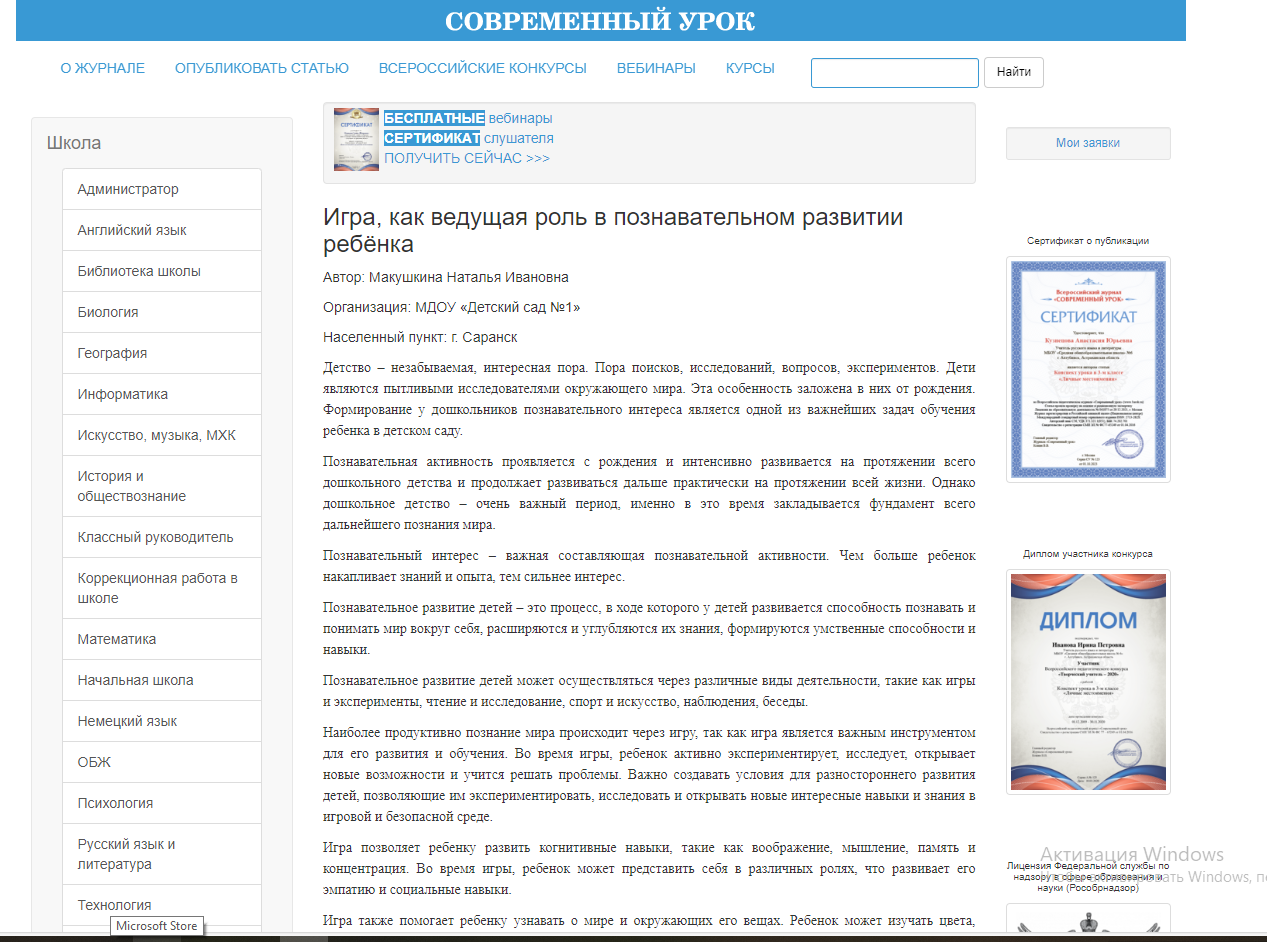 Результаты участия воспитанников в: конкурсах, выставках, турнирах, соревнованиях, акциях, фестивалях.
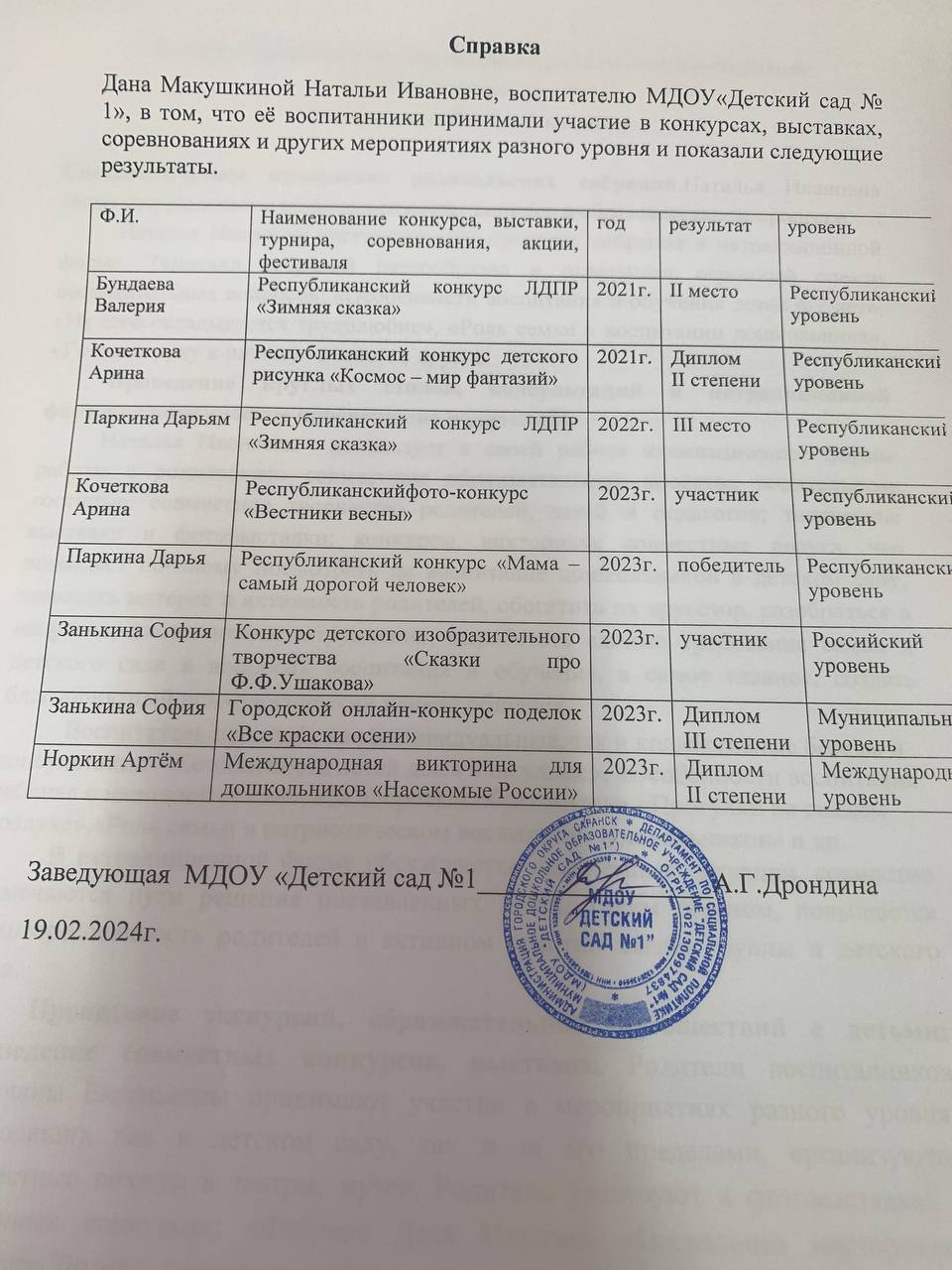 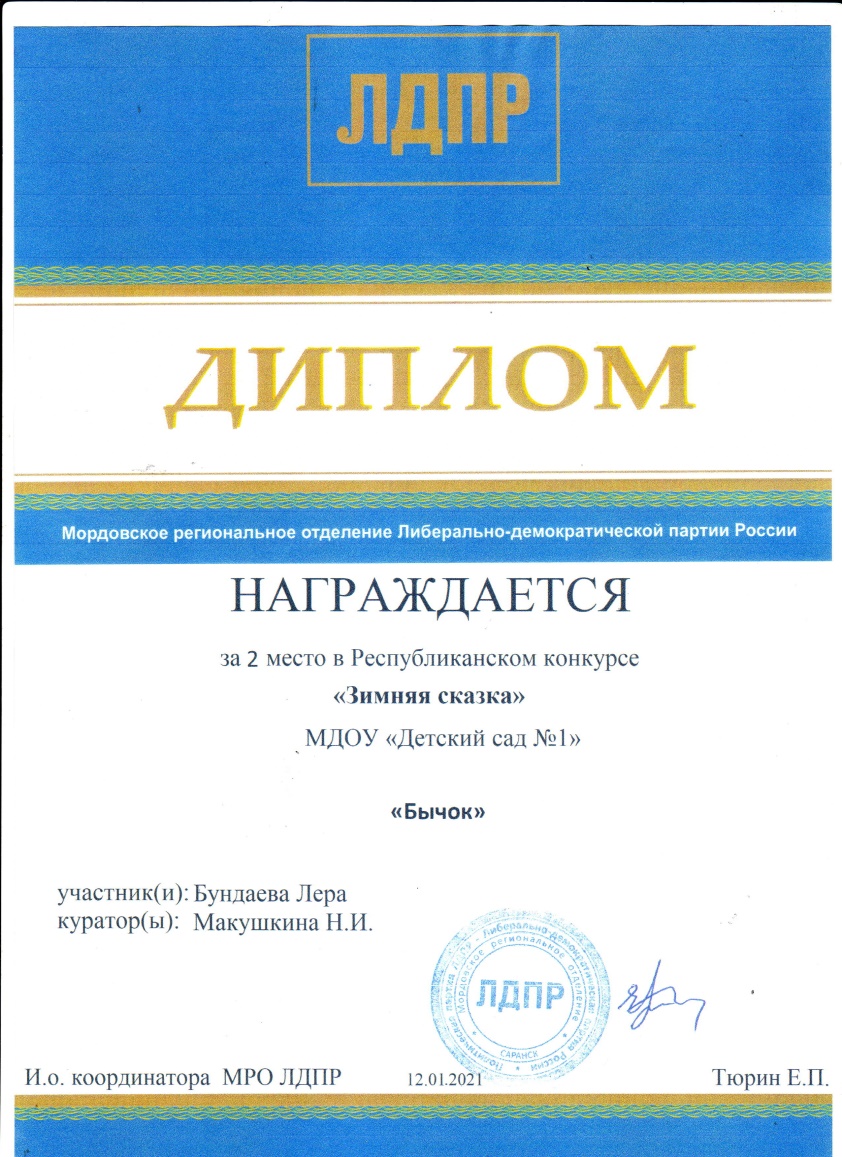 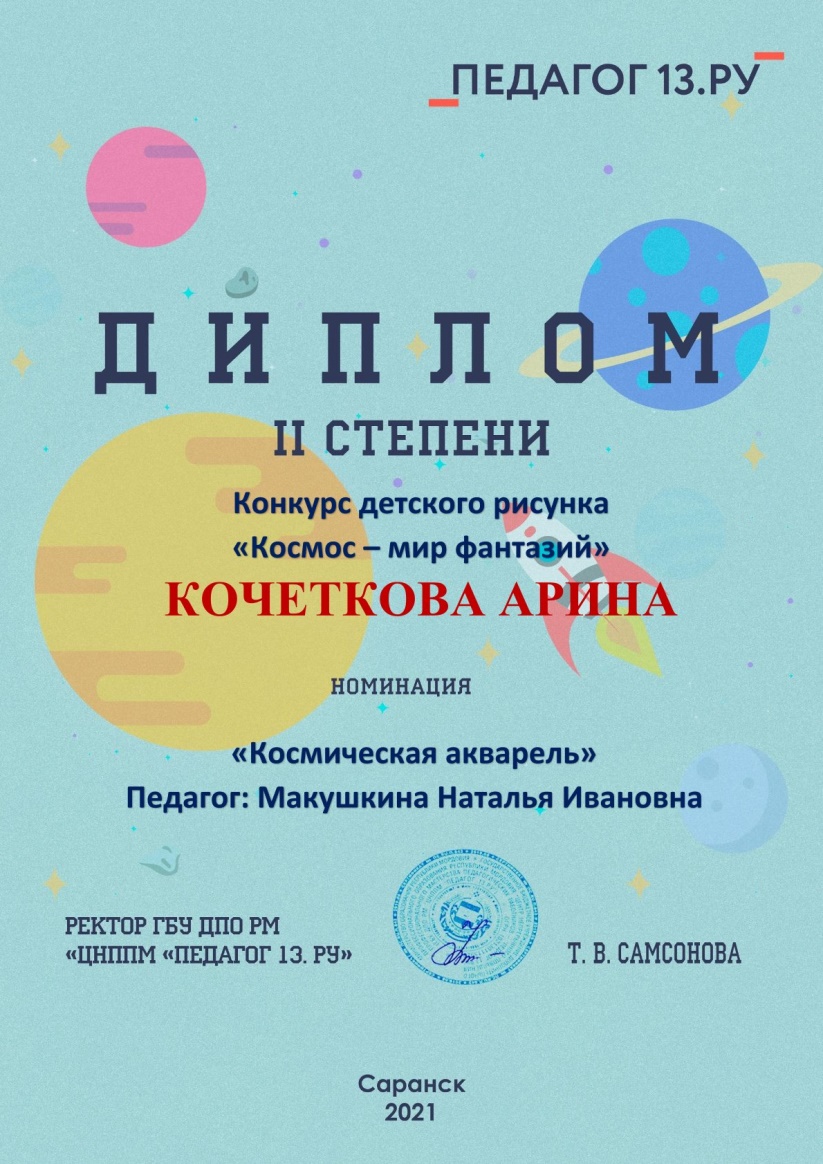 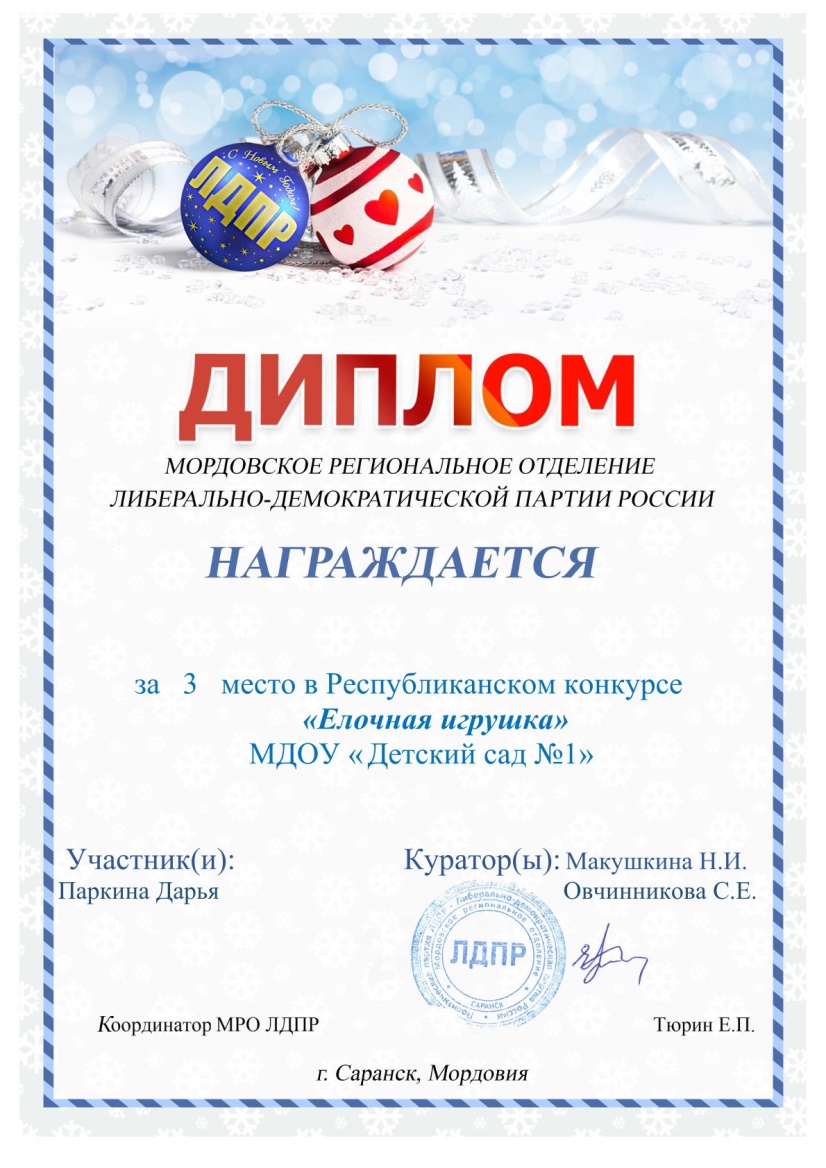 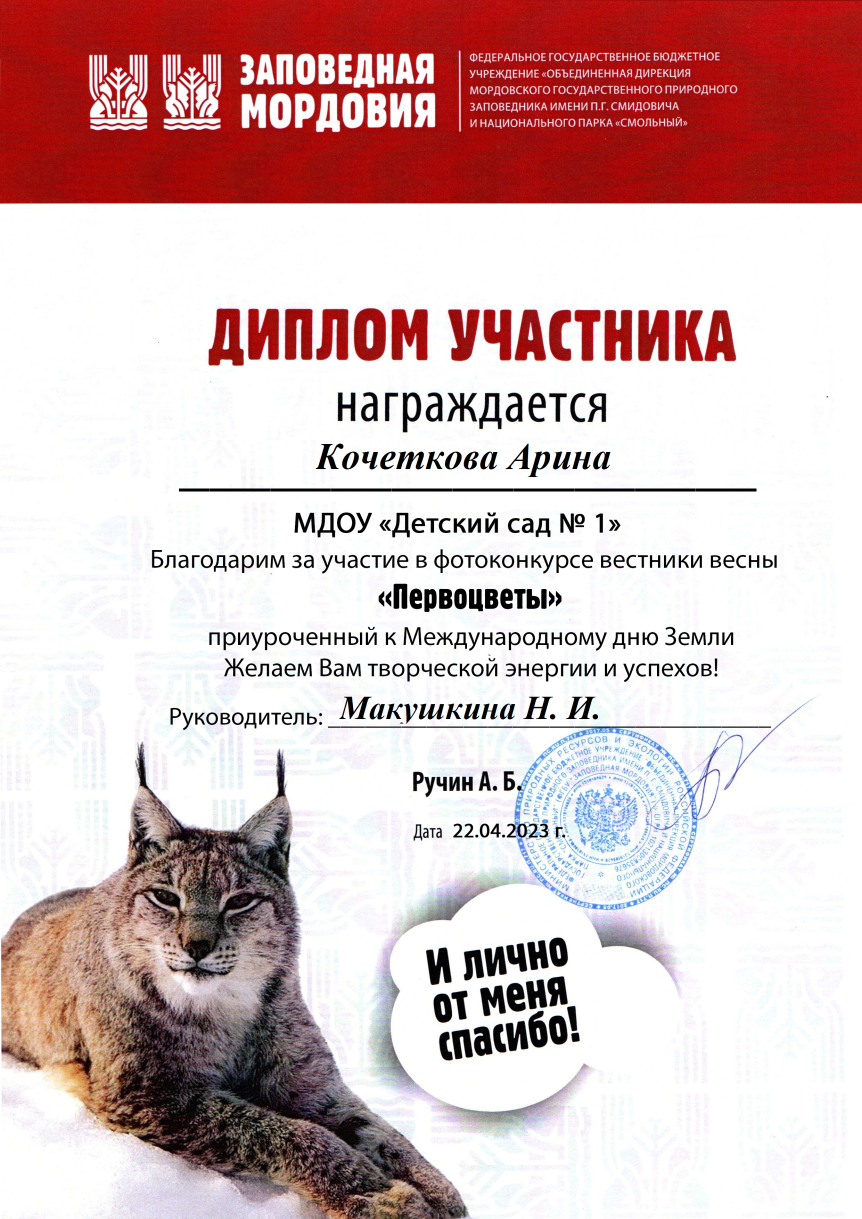 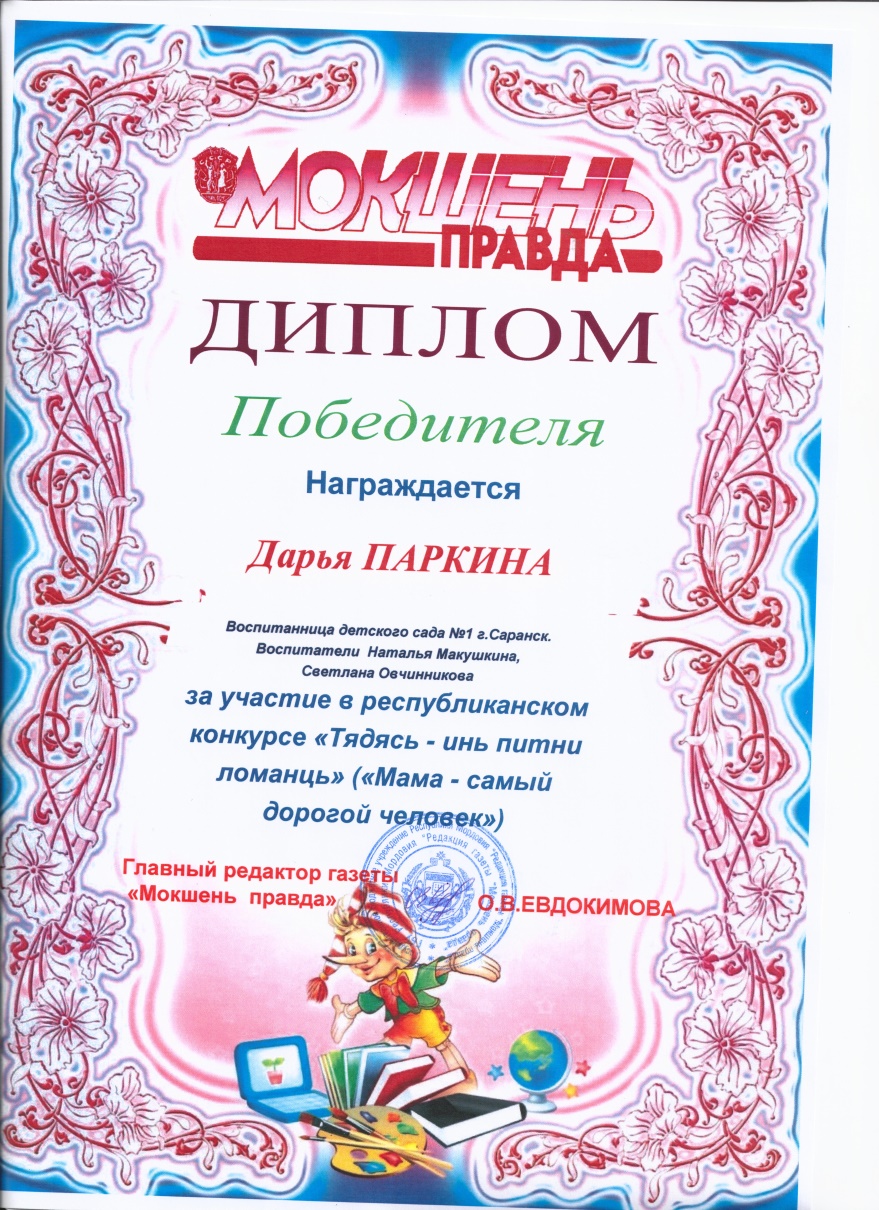 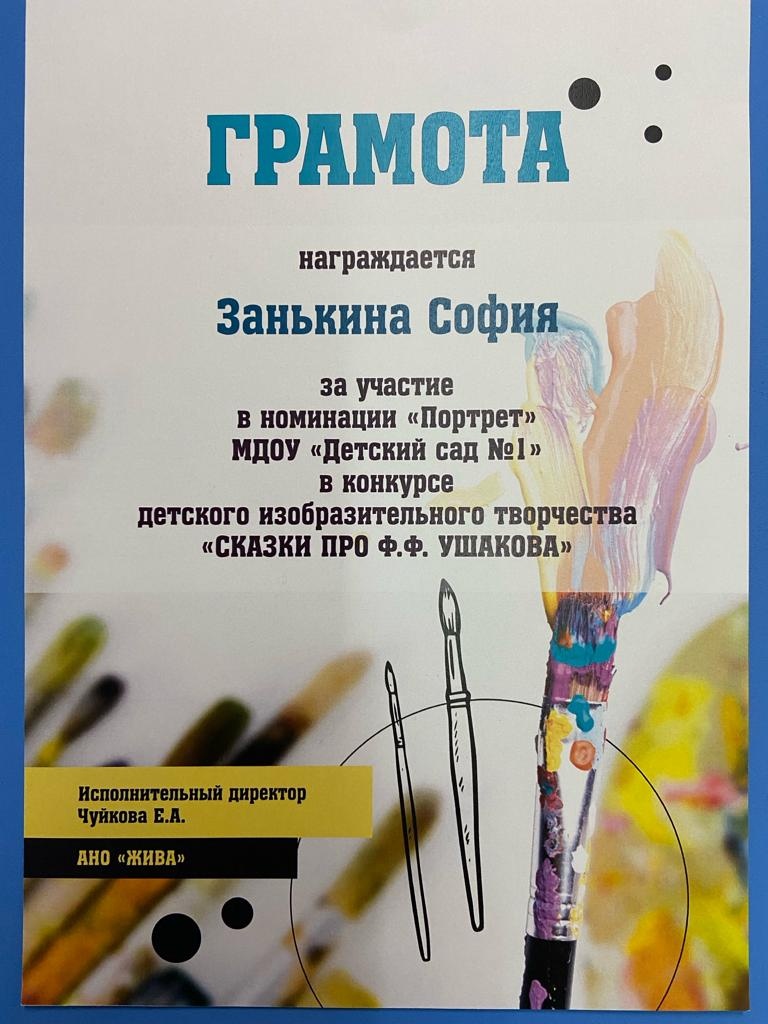 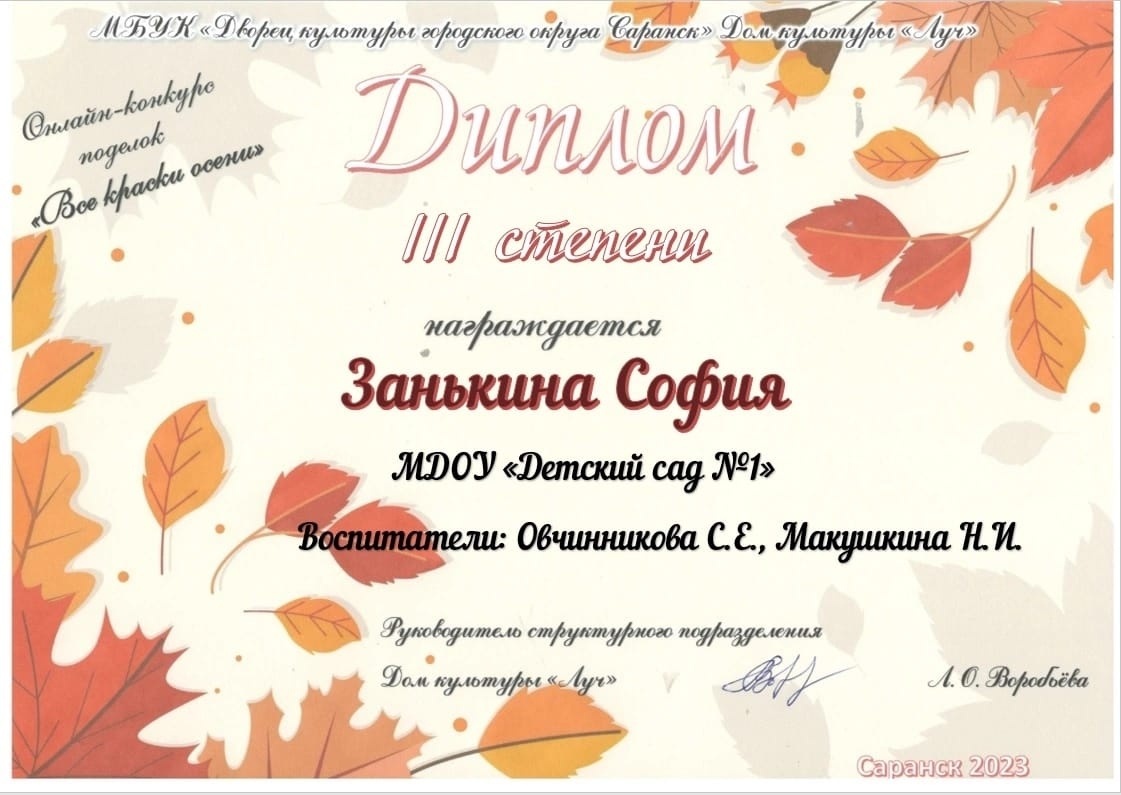 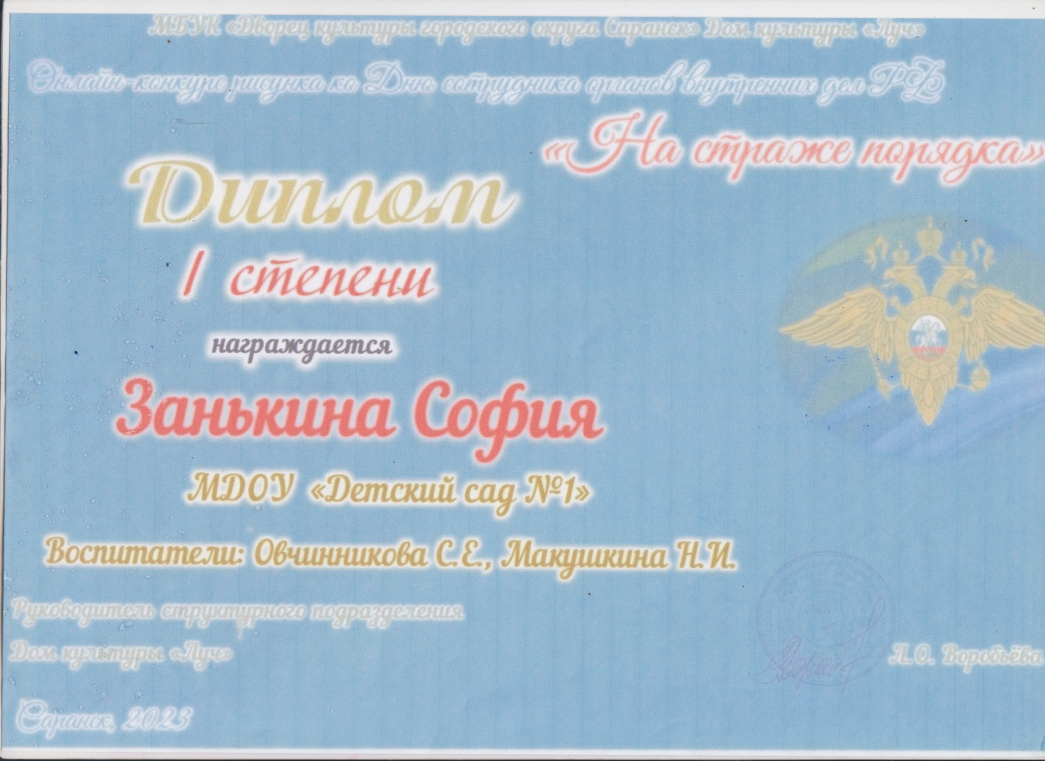 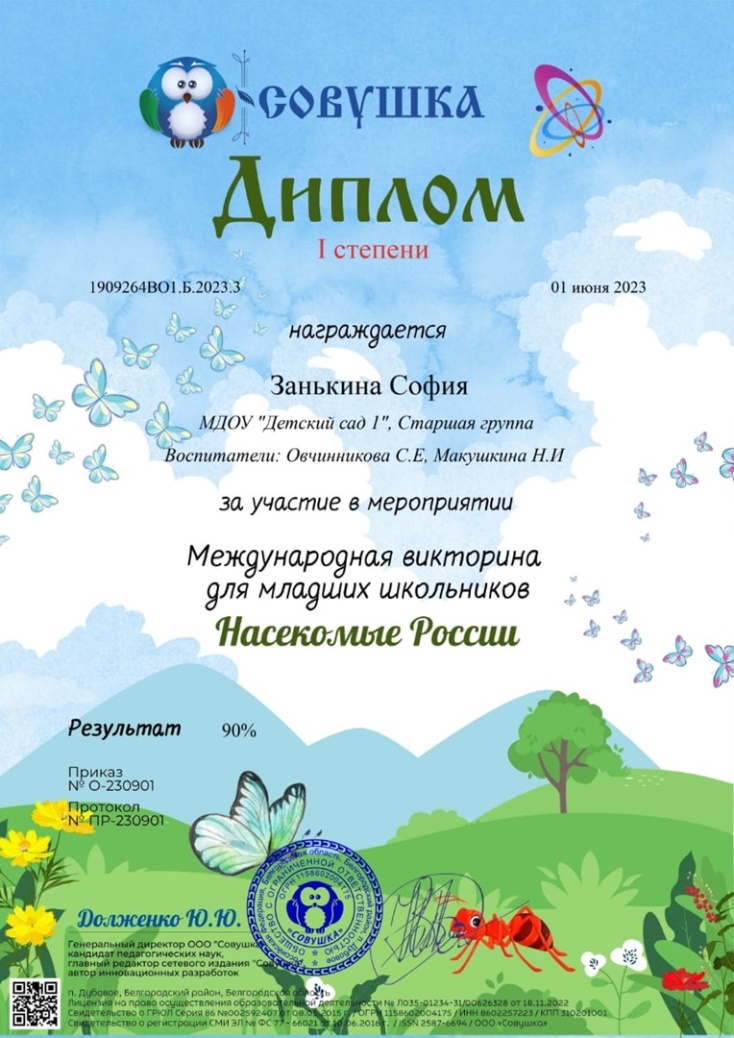 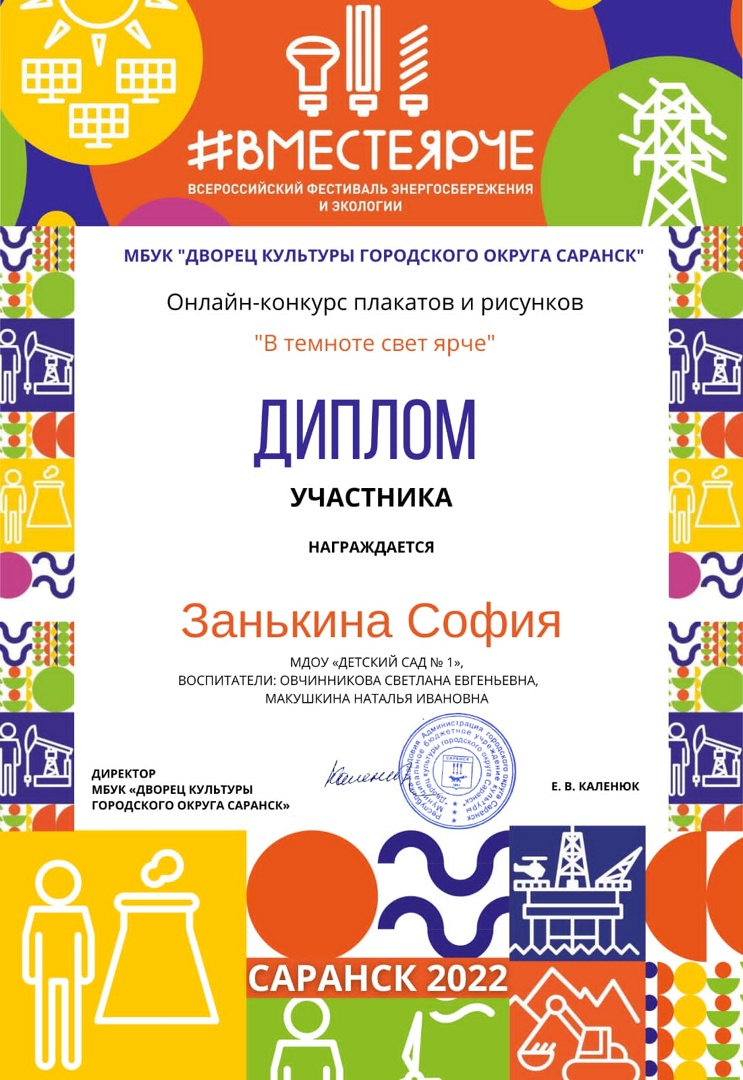 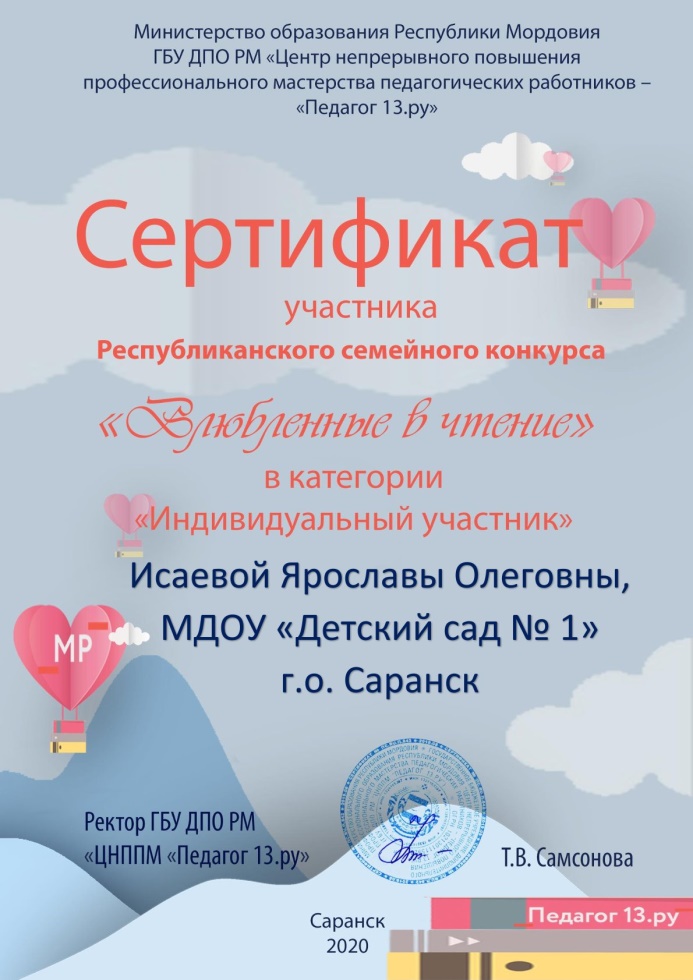 Наличие авторских программ, методических пособий.
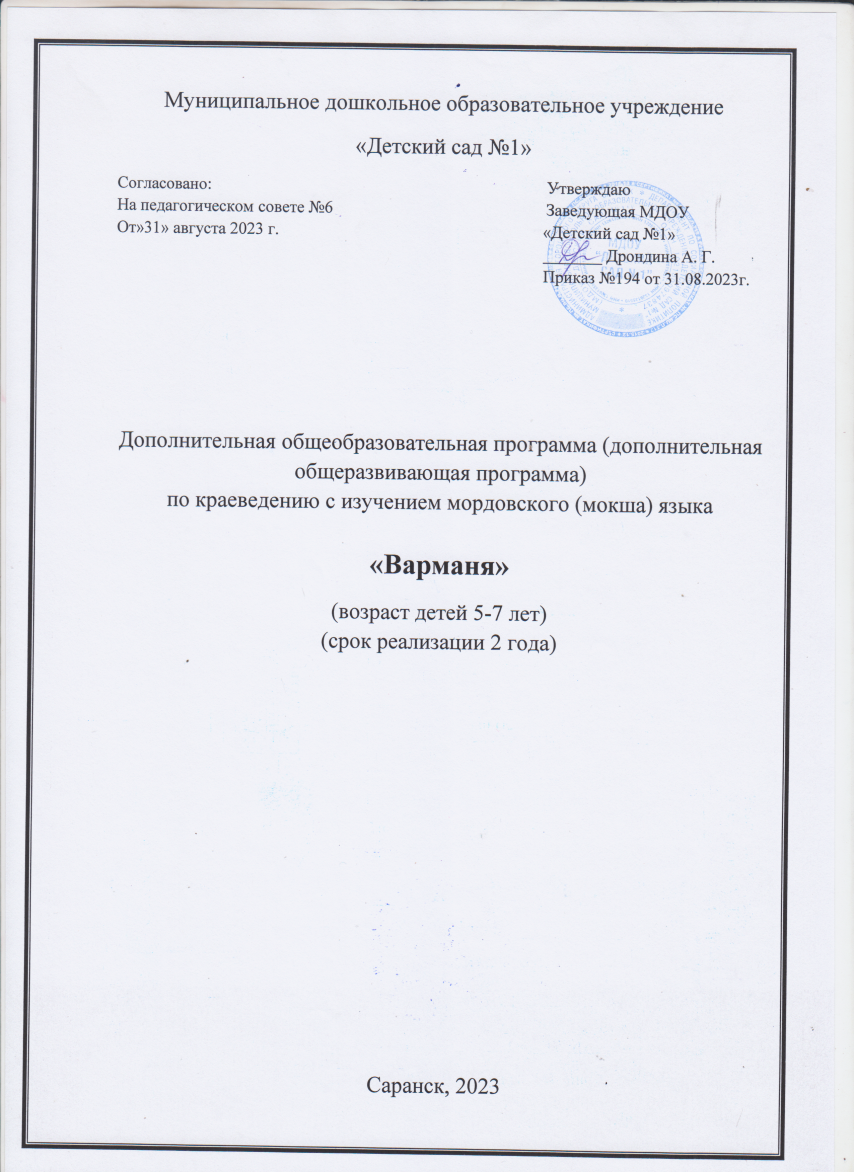 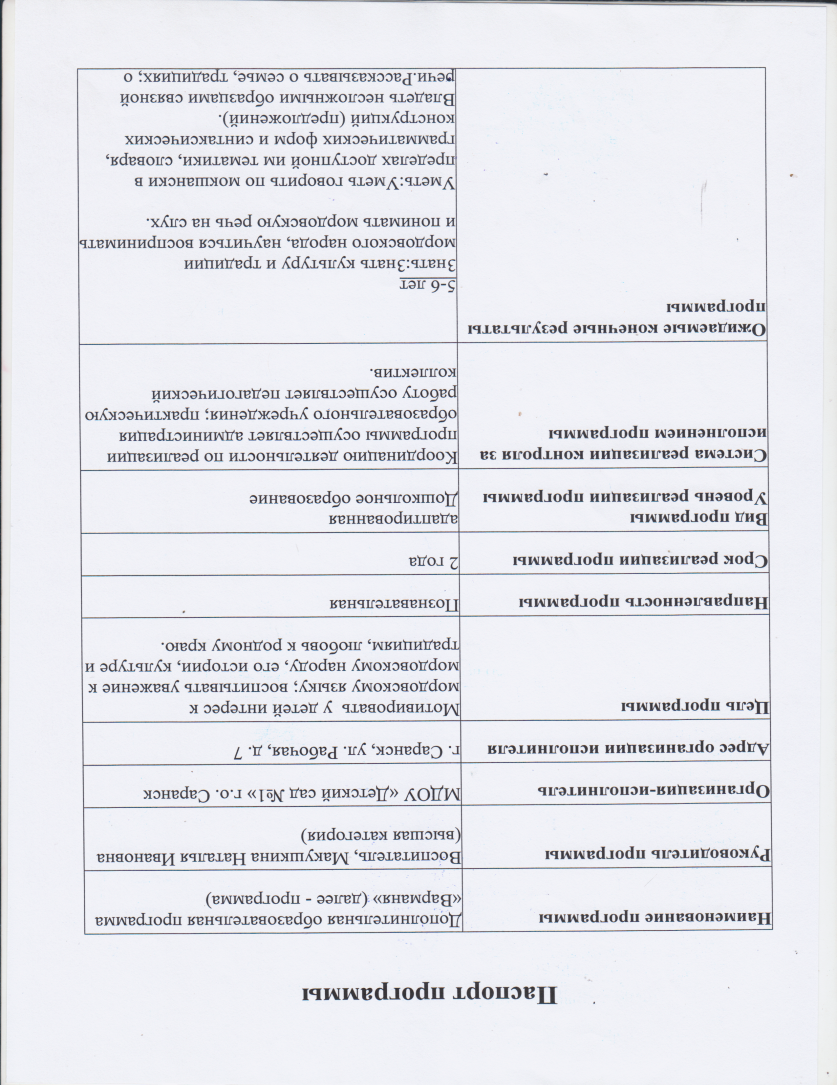 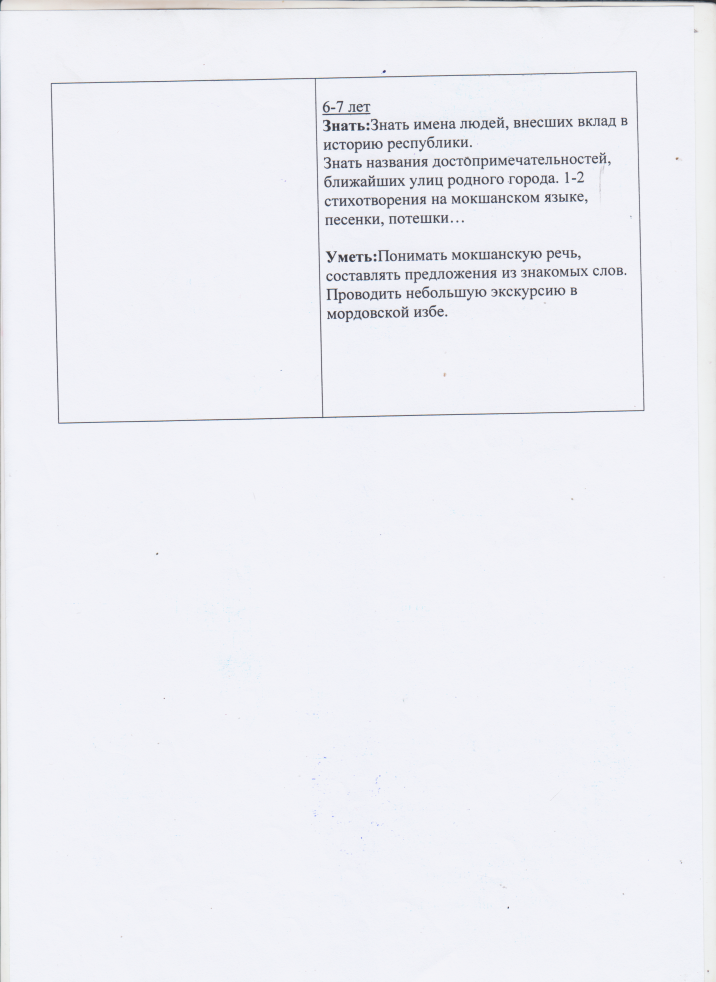 Выступления на научно-практических конференциях, педагогических чтениях, семинарах, секциях, методических объединениях
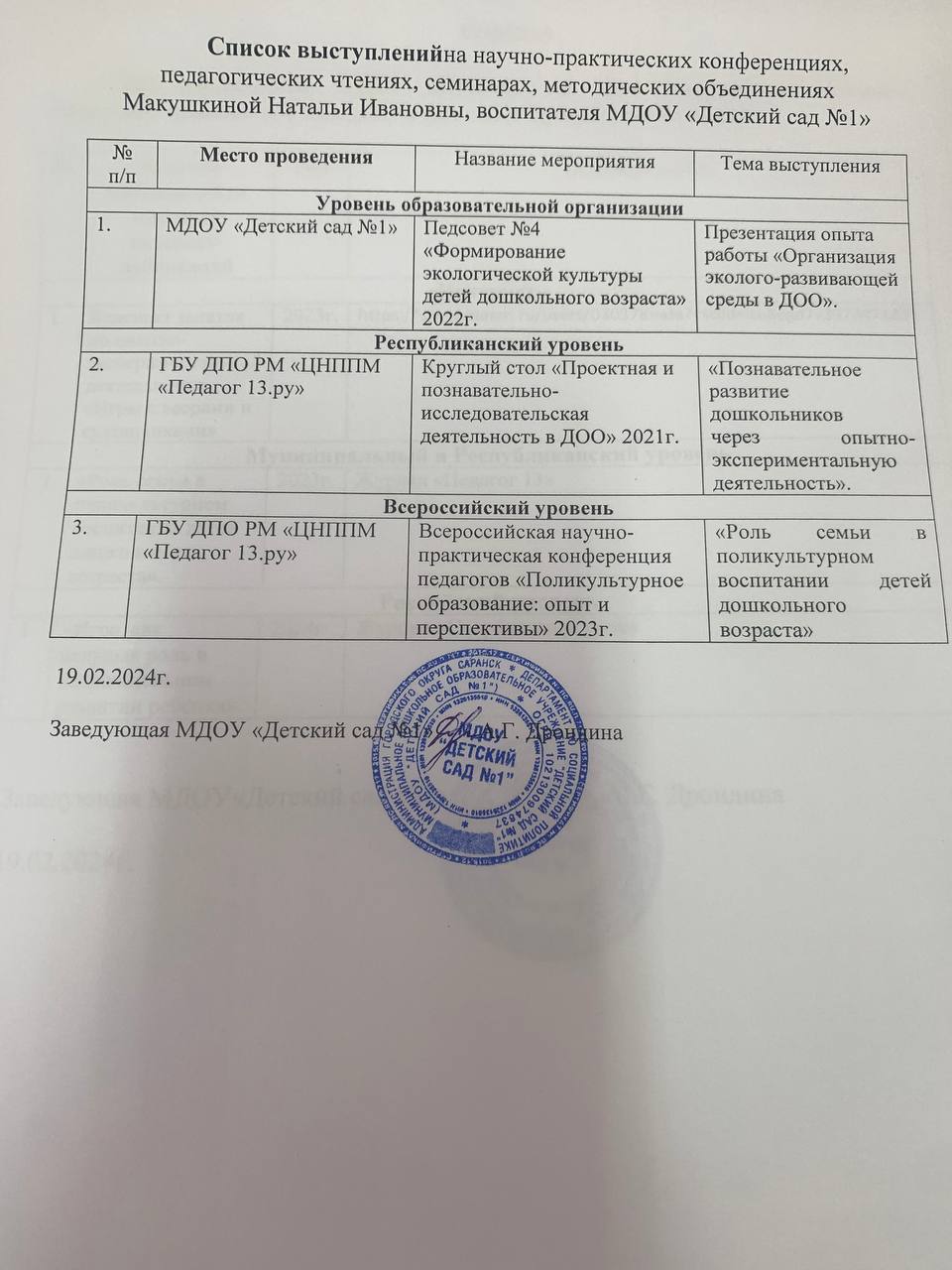 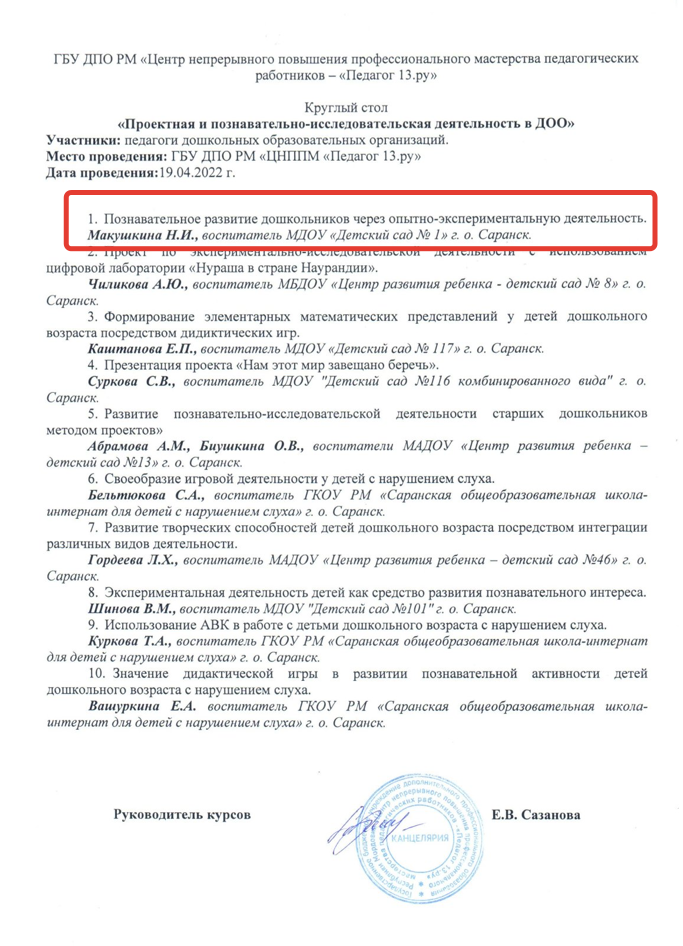 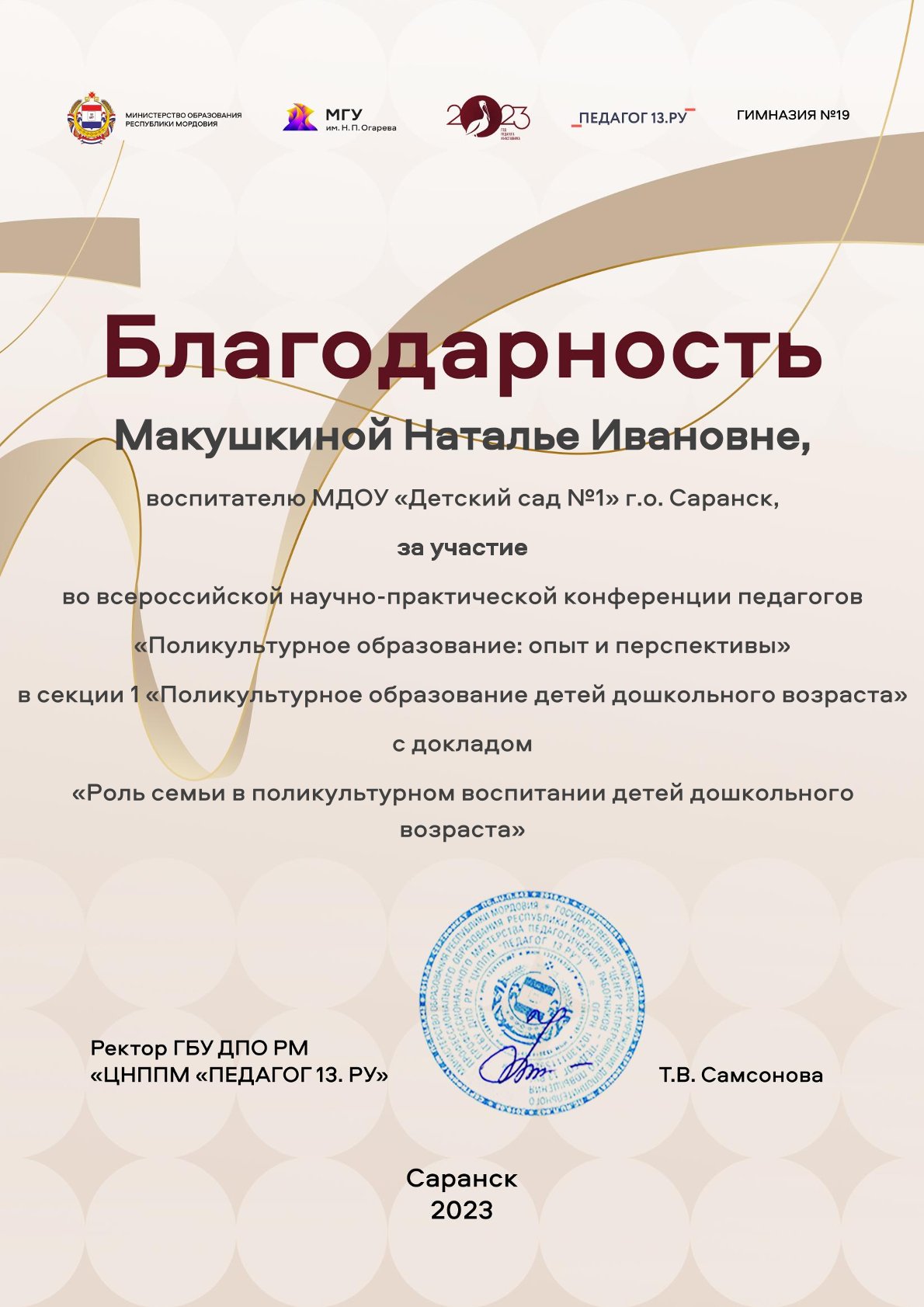 Проведение открытых занятий, мастер-классов, мероприятий.
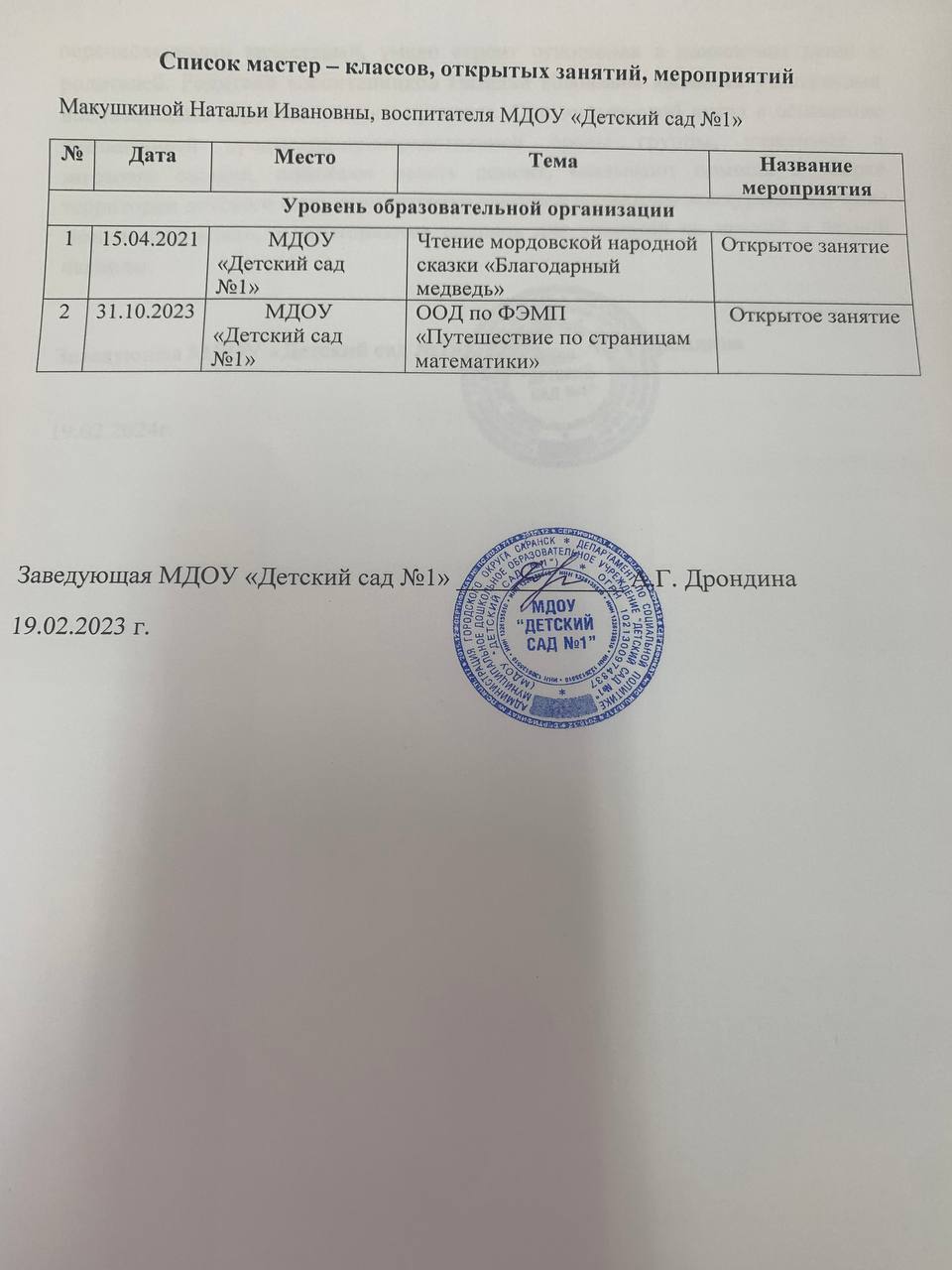 Общественно-педагогичесская  активность педагога: участие в комиссиях, в педагогических сообществах, в жюри конкурсов
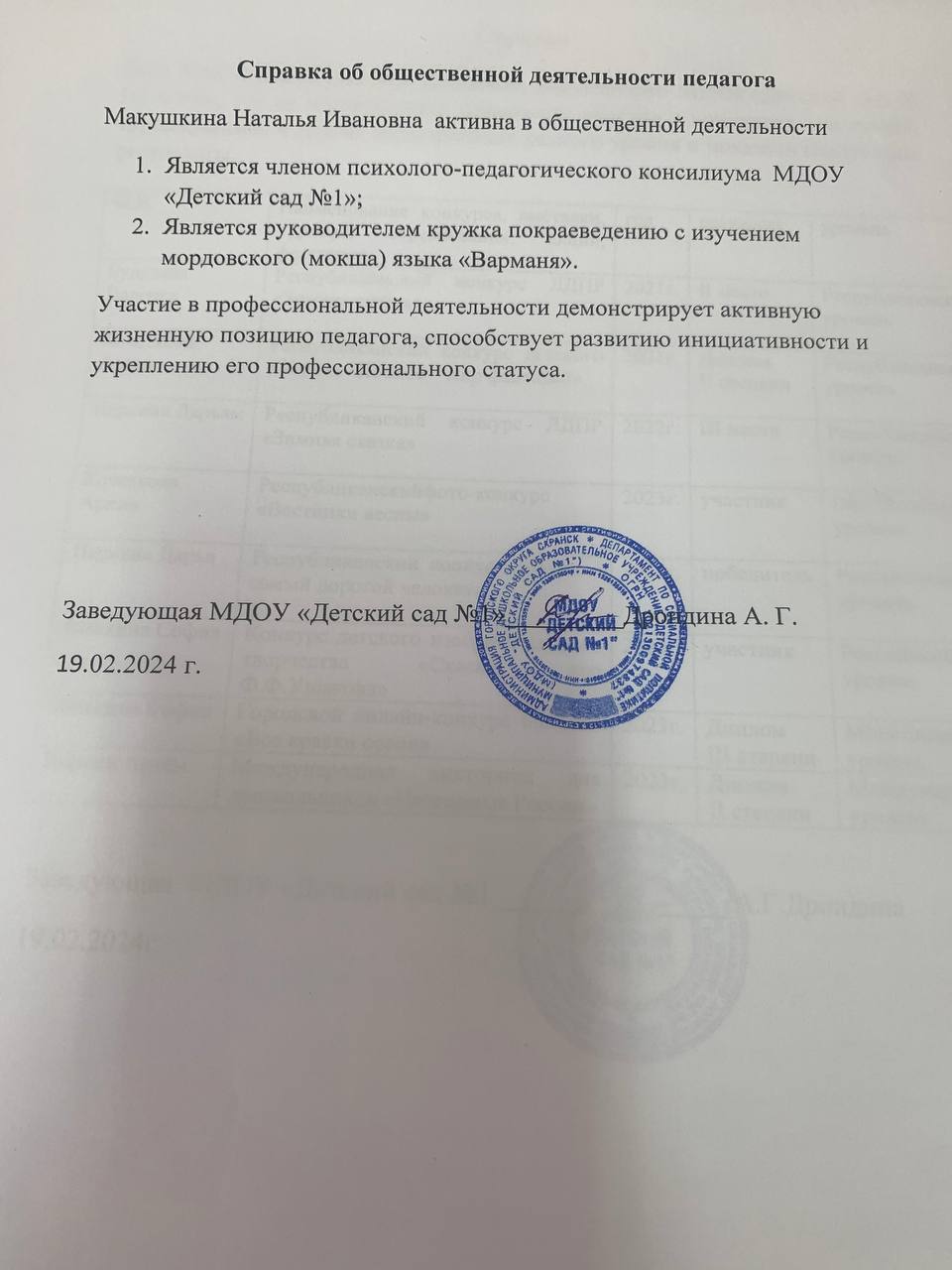 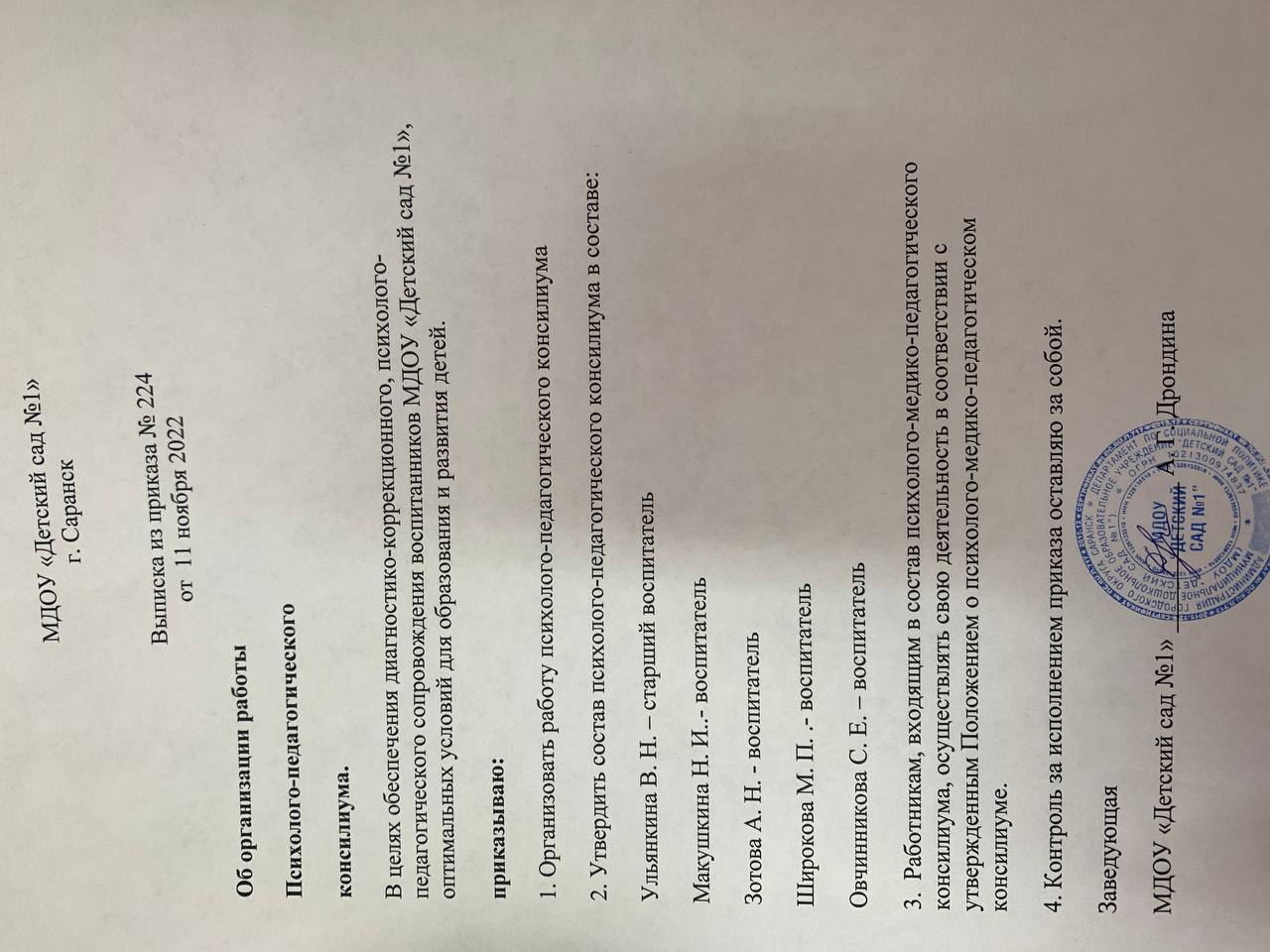 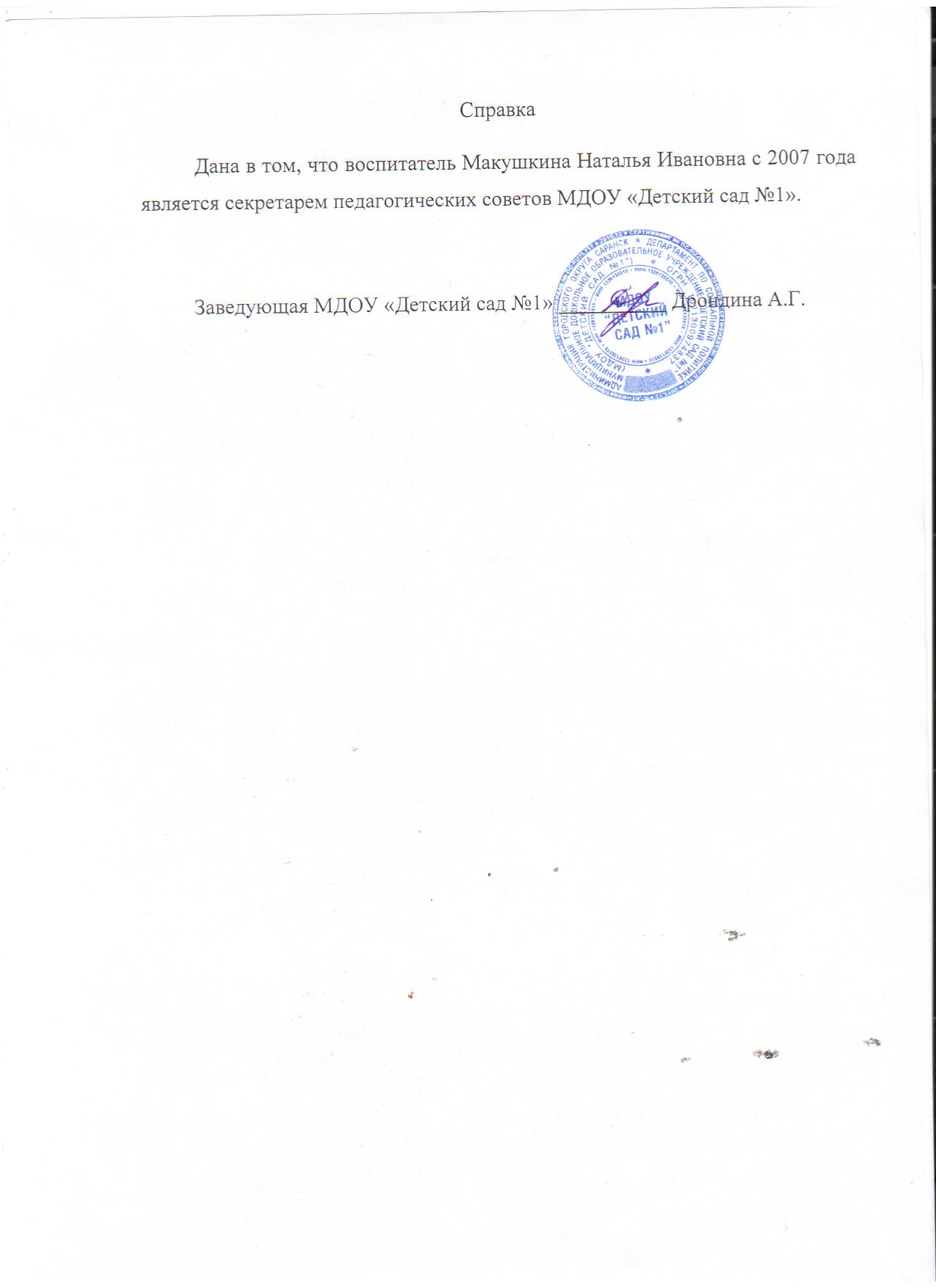 Позитивные результаты работы
 с воспитанниками.
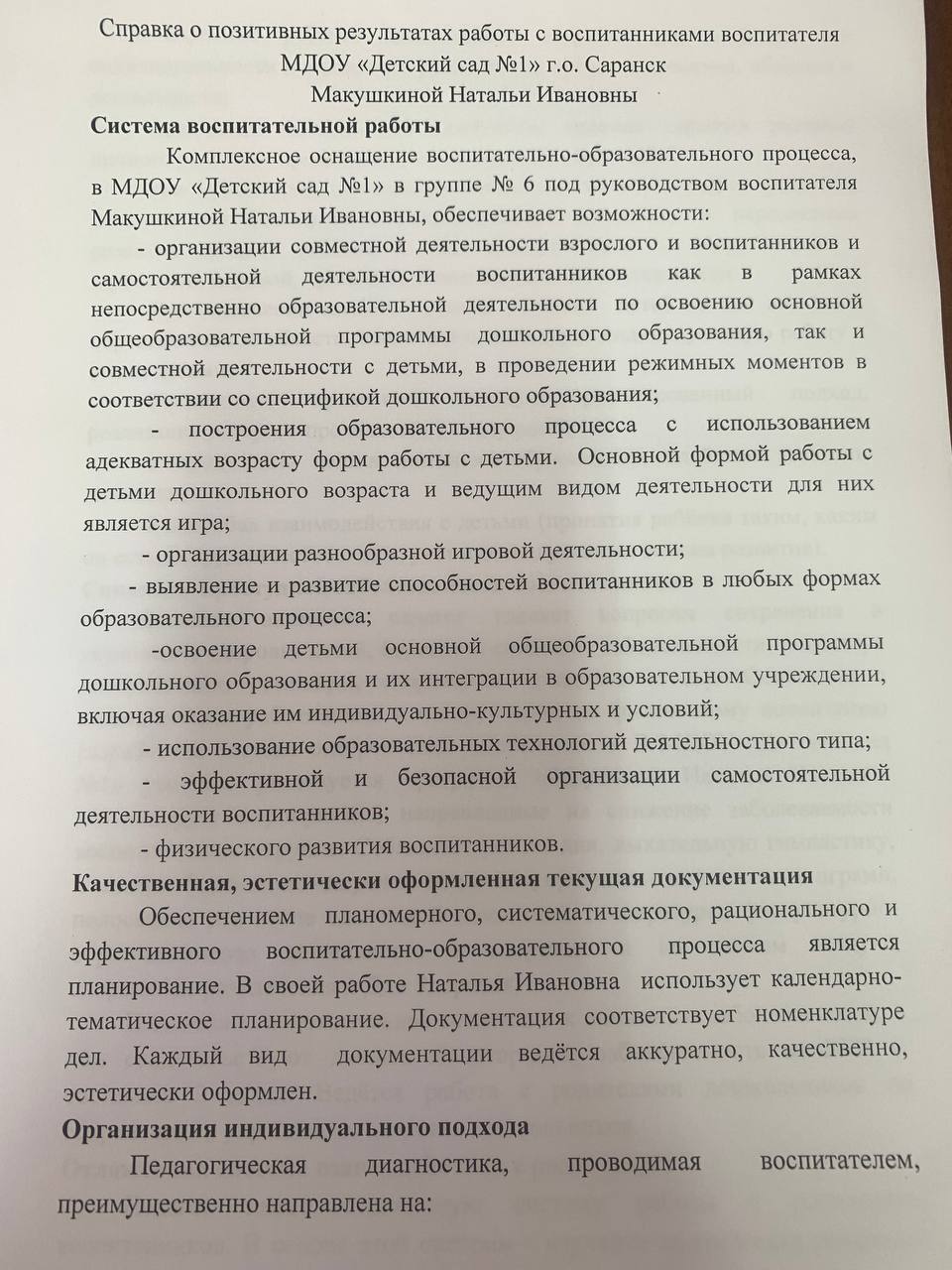 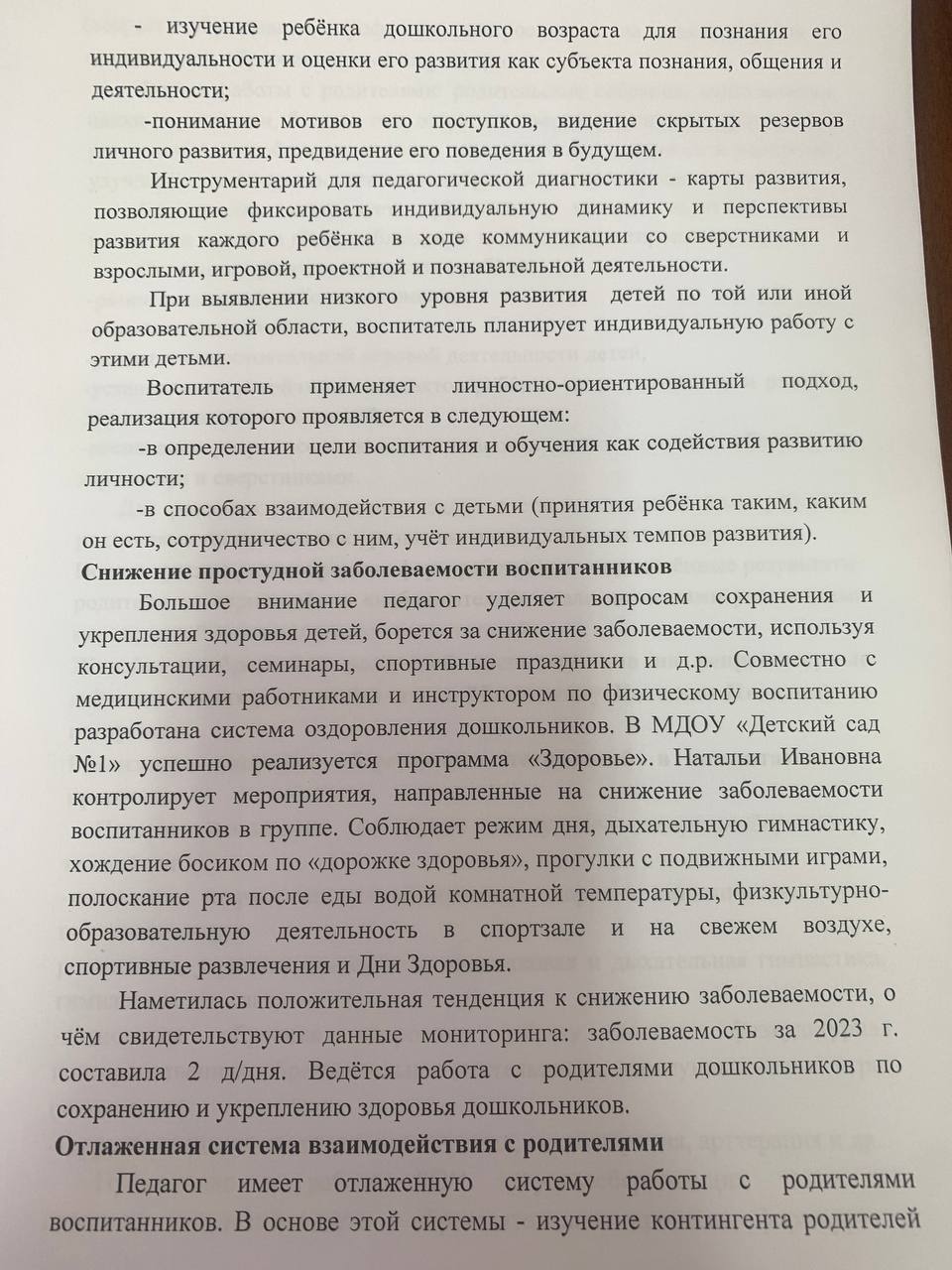 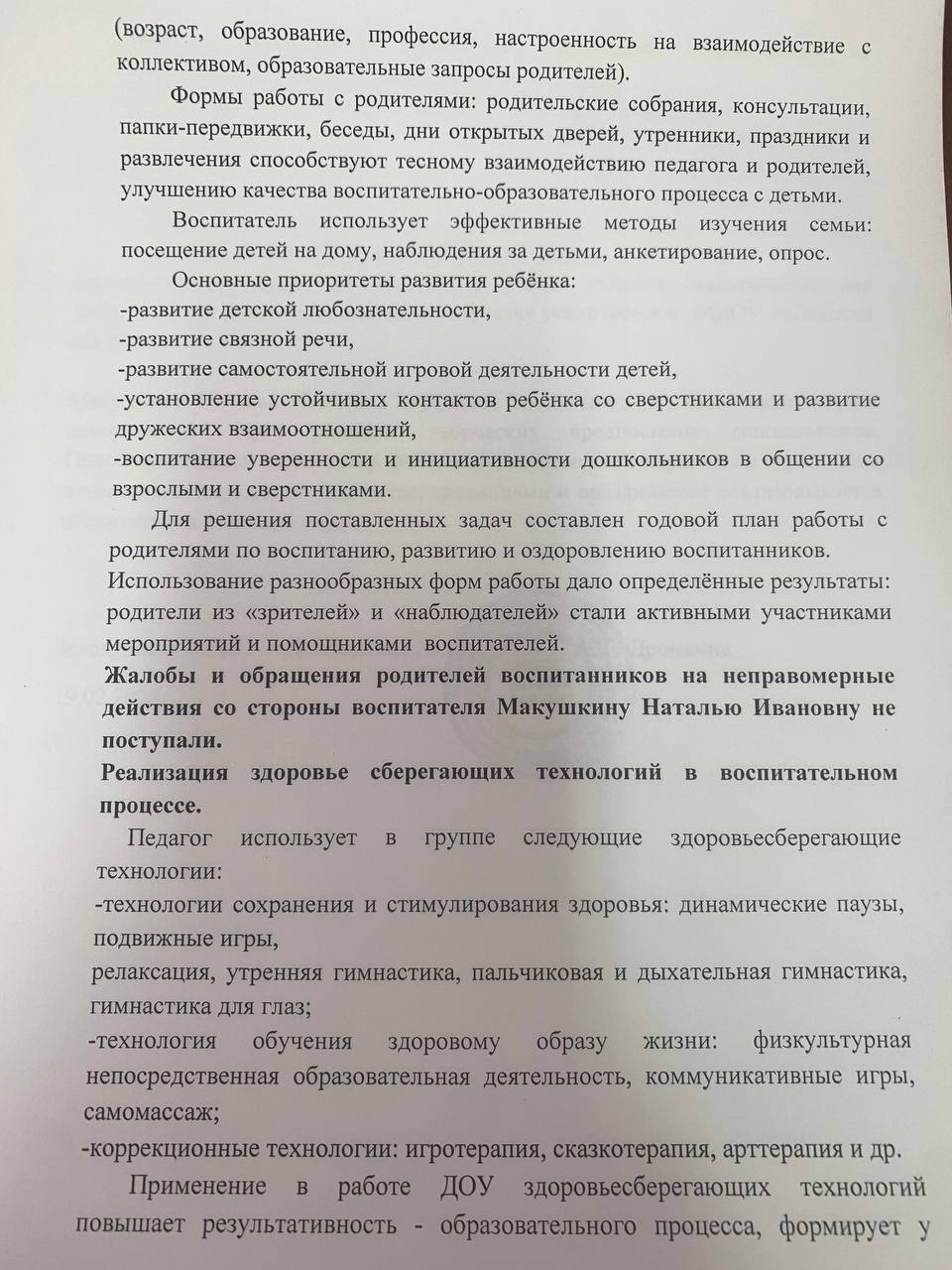 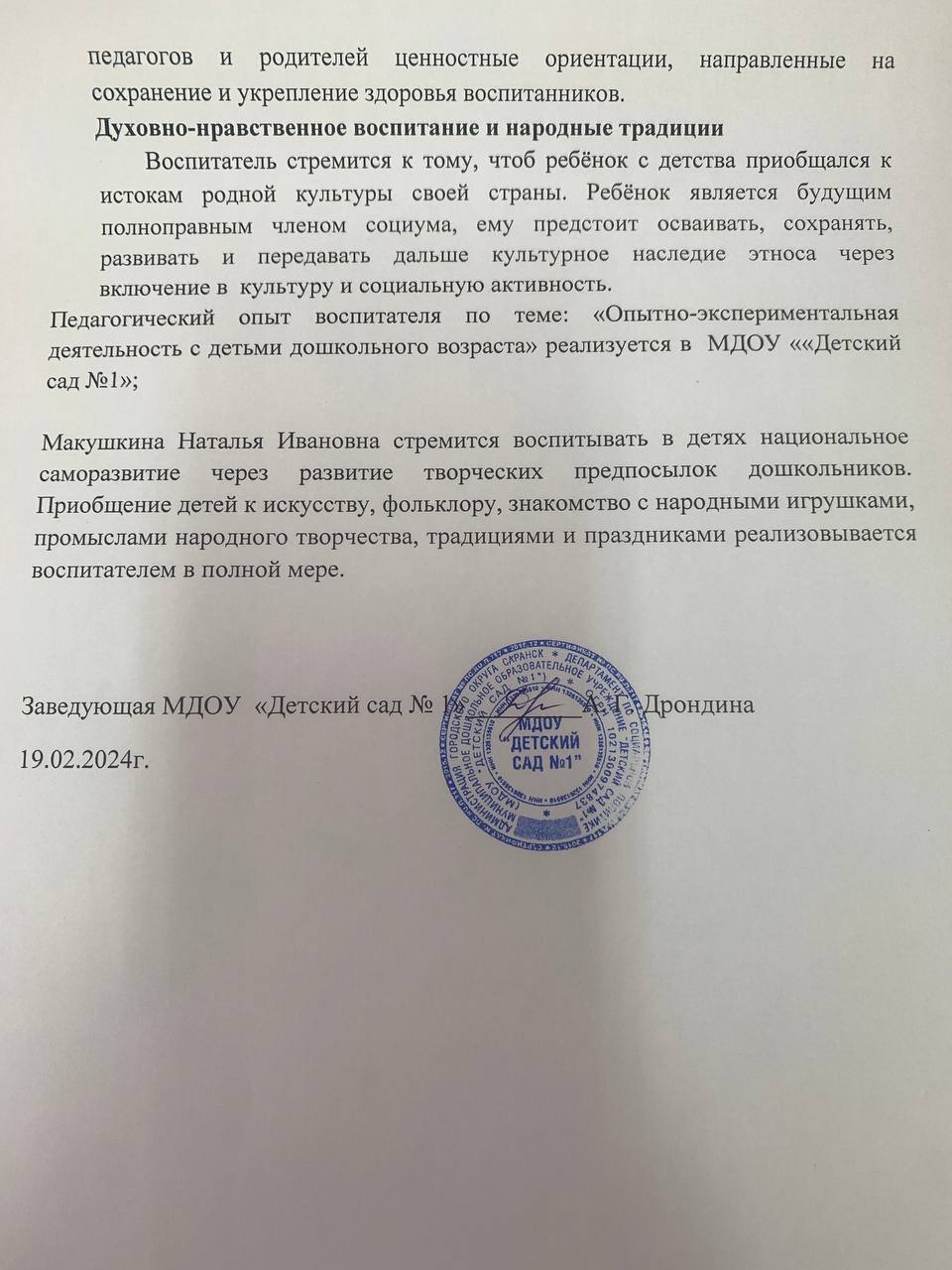 Качество взаимодействия с родителями
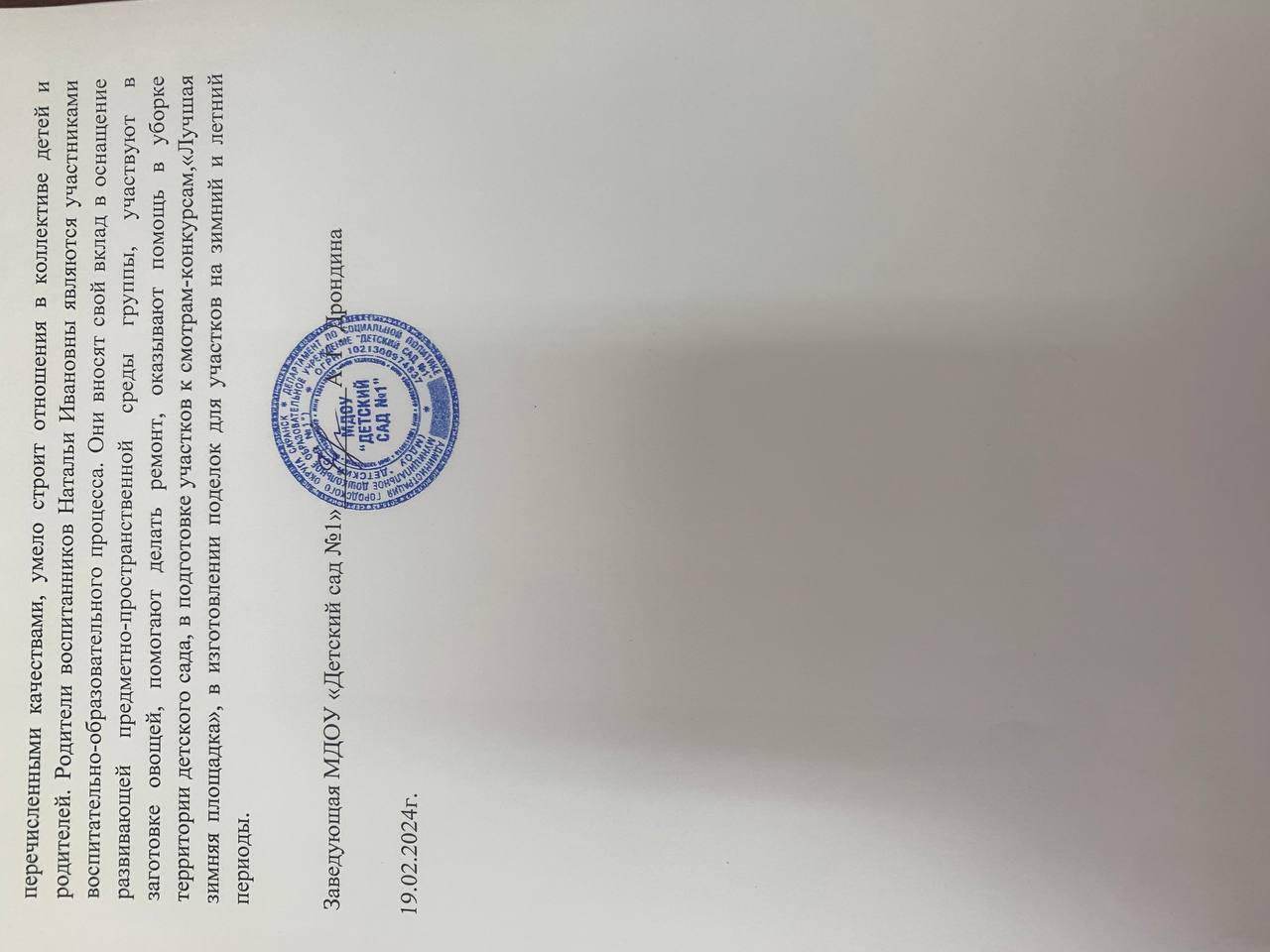 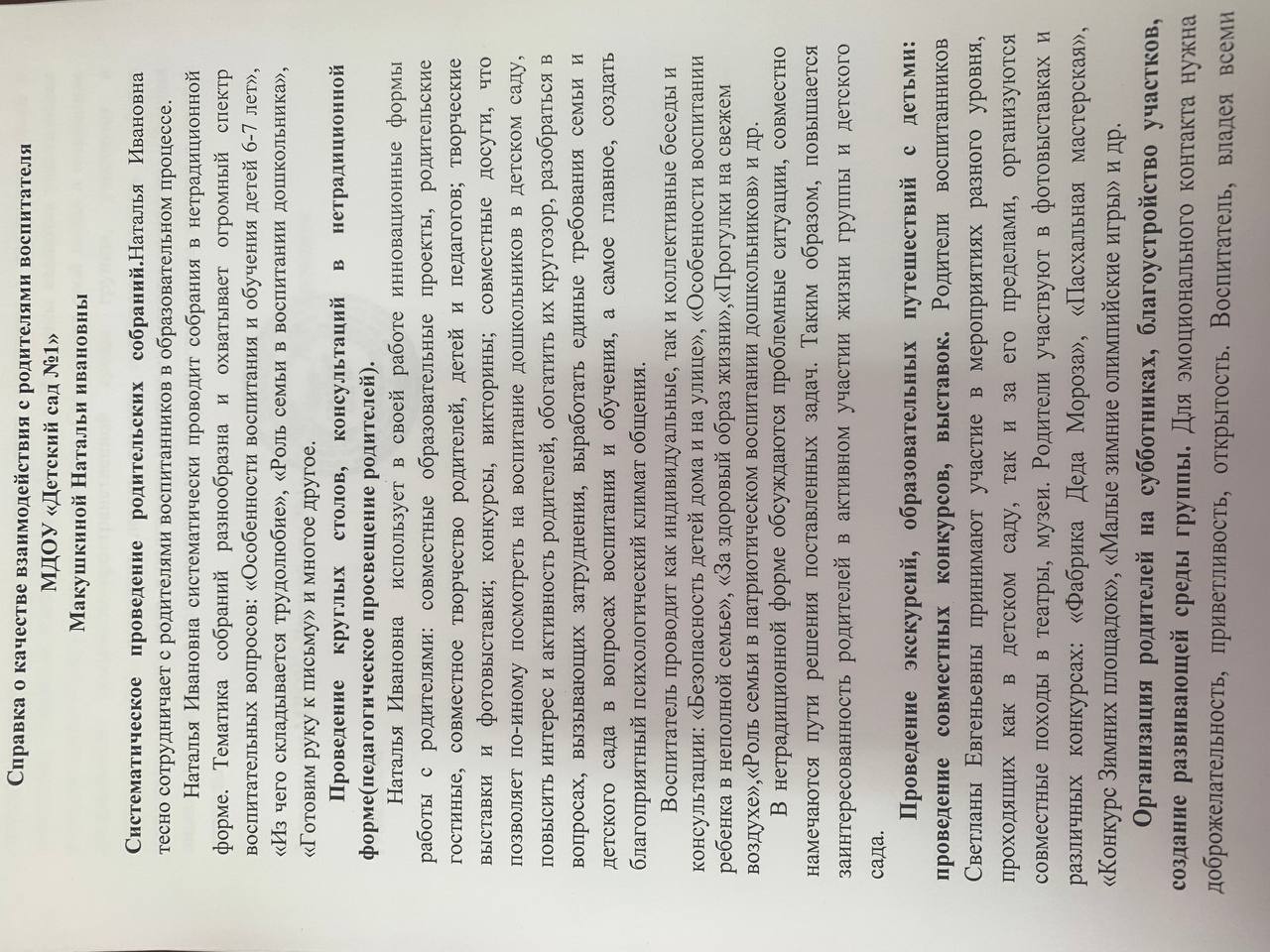 Участие педагога в профессиональных конкурсах.
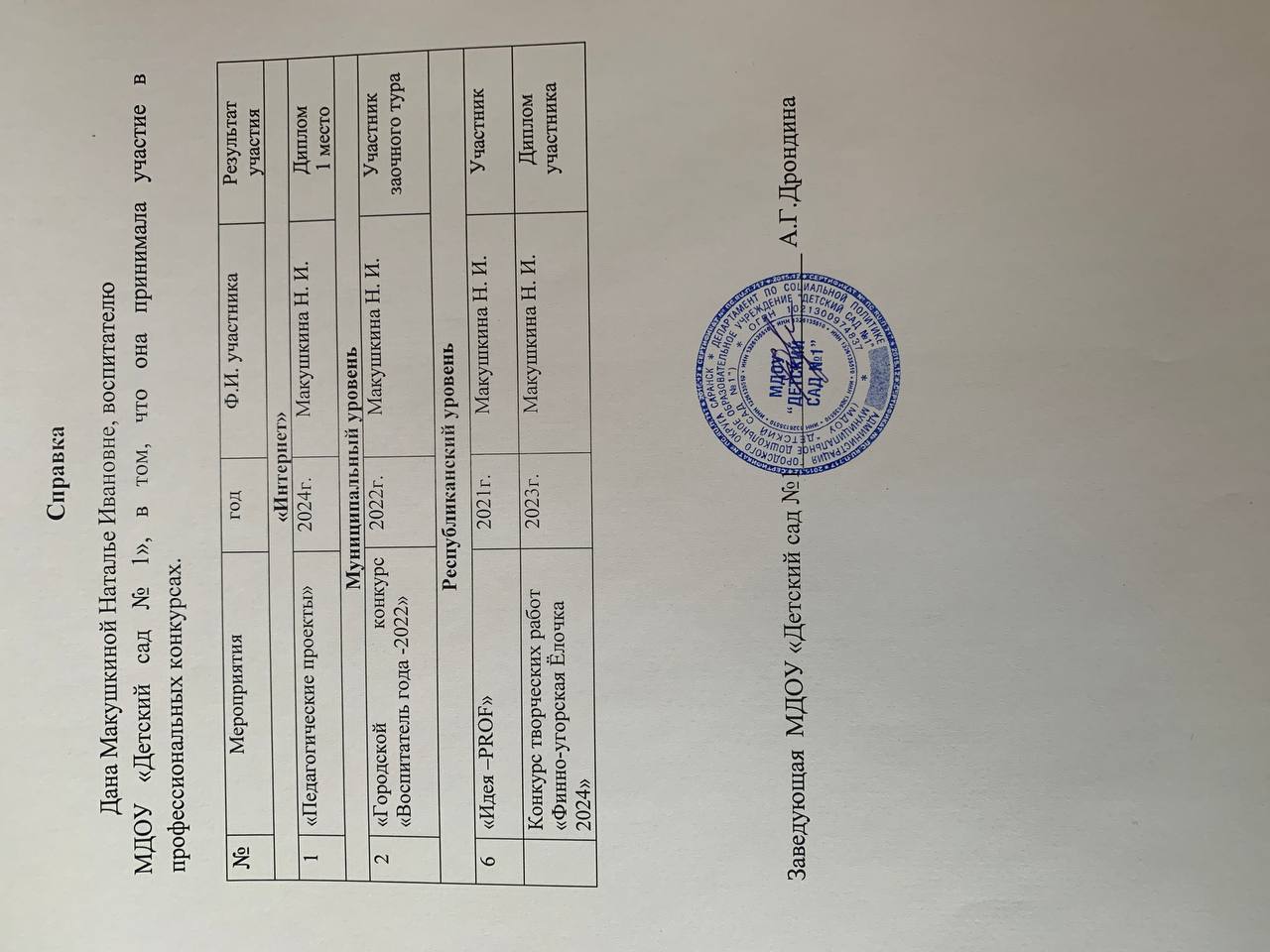 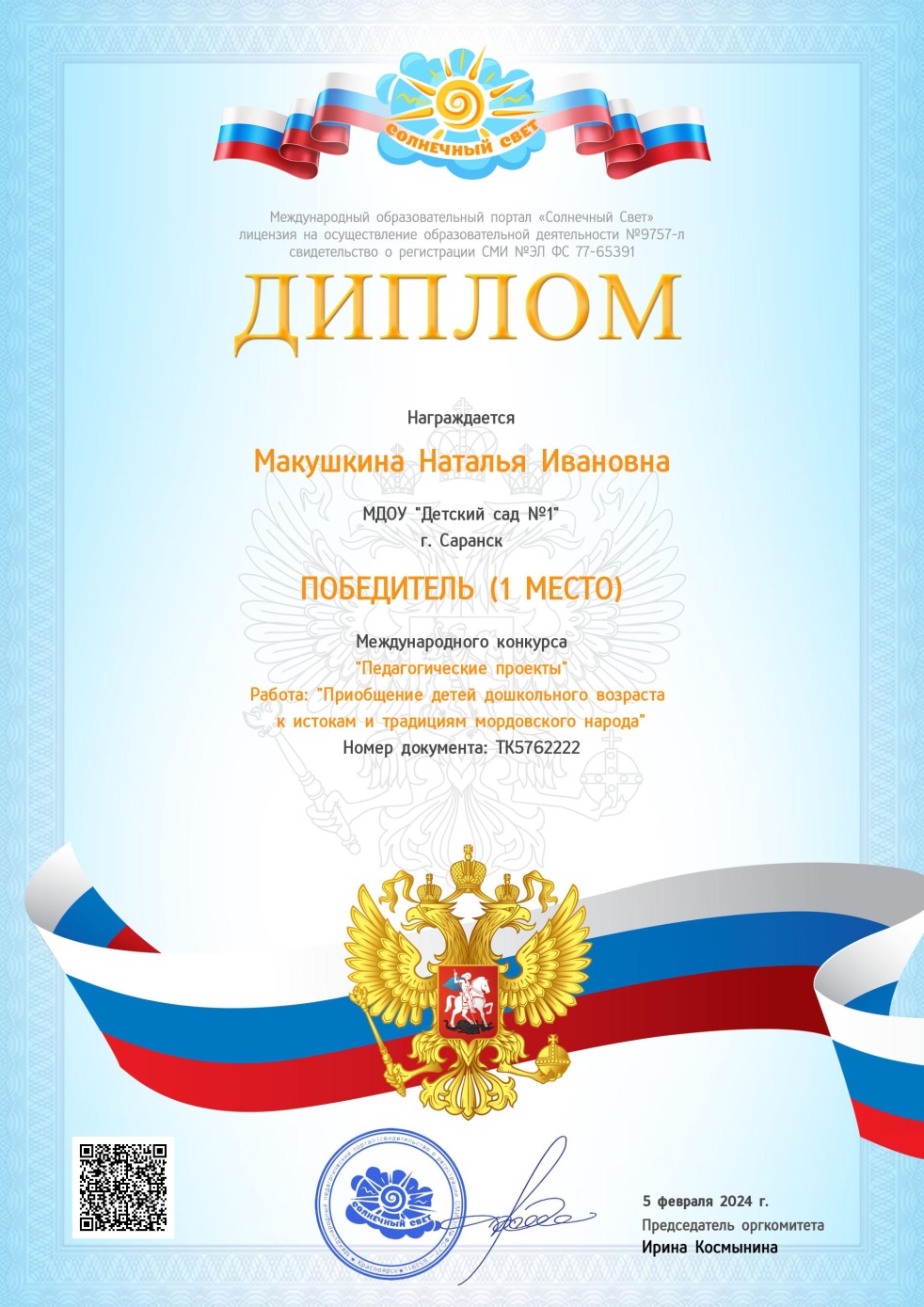 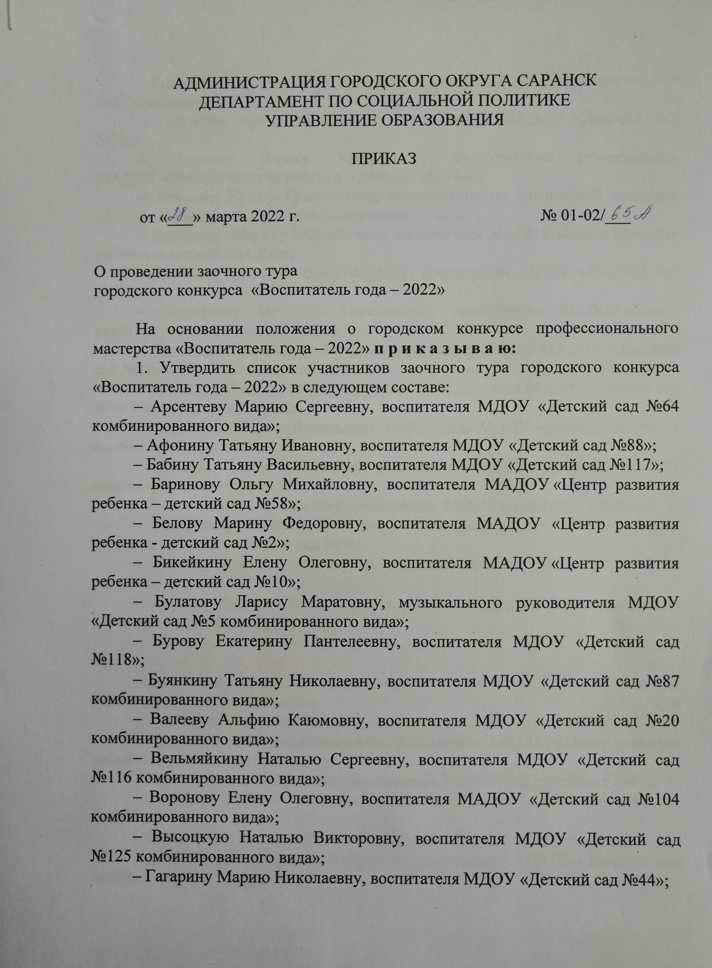 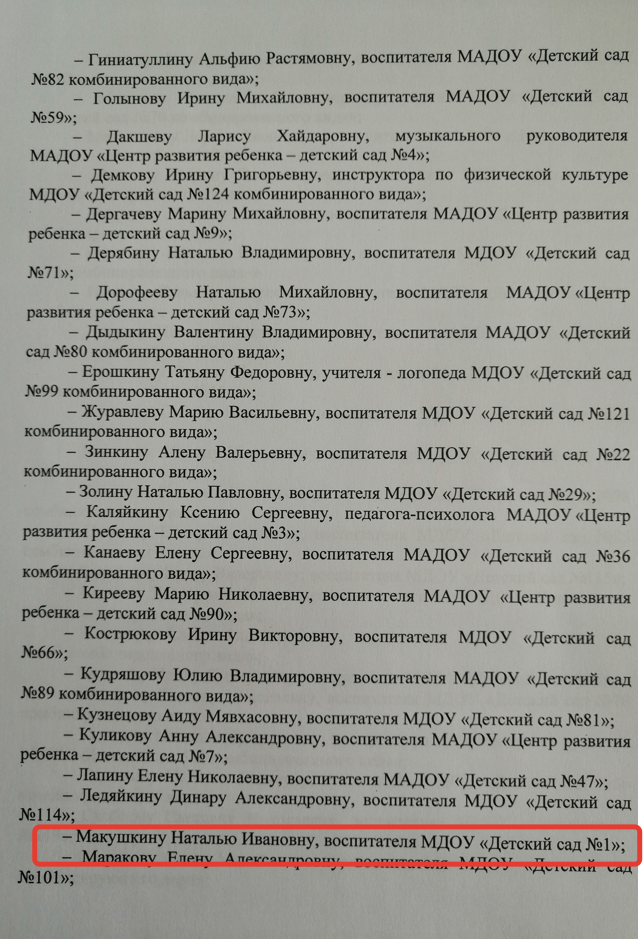 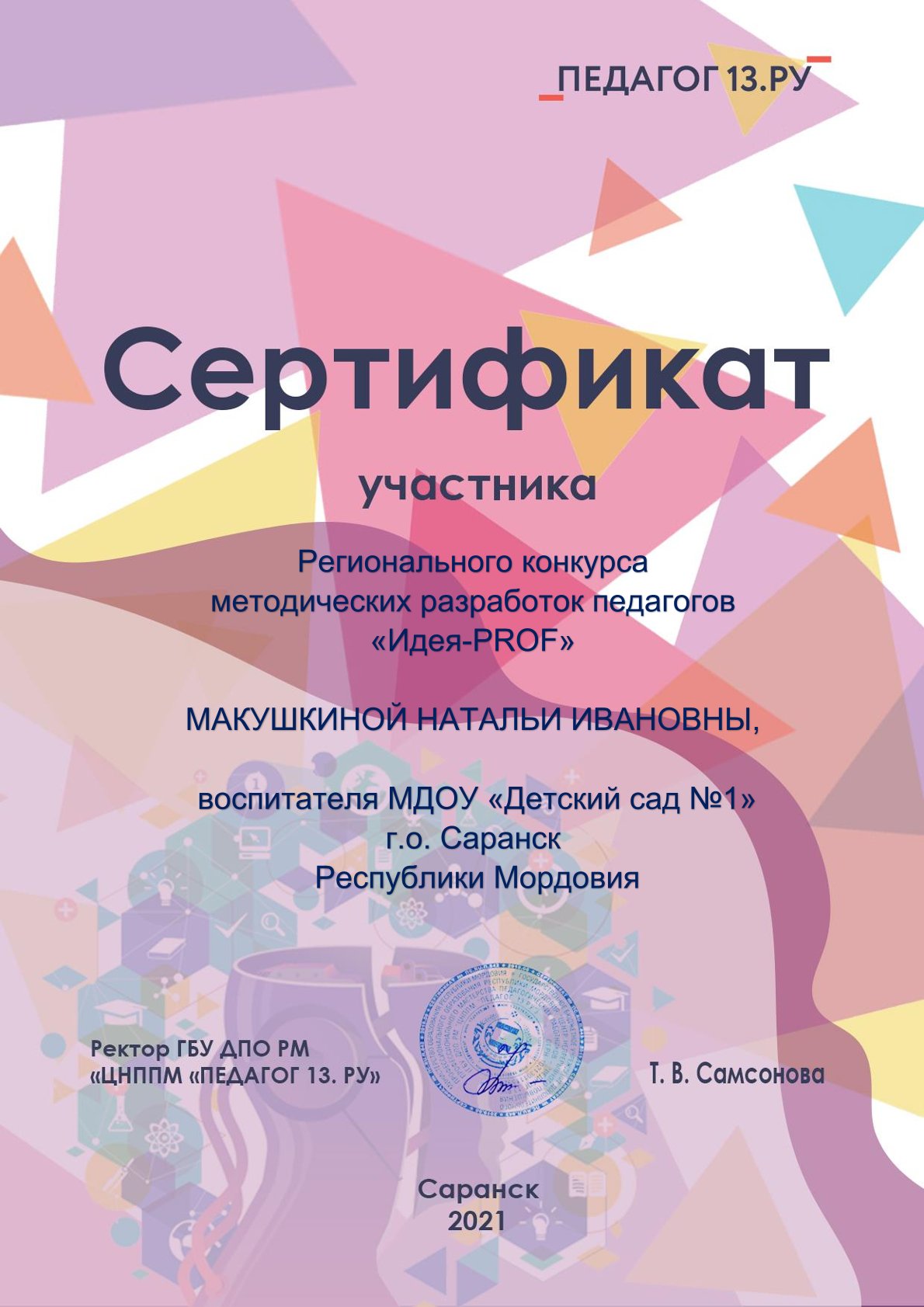 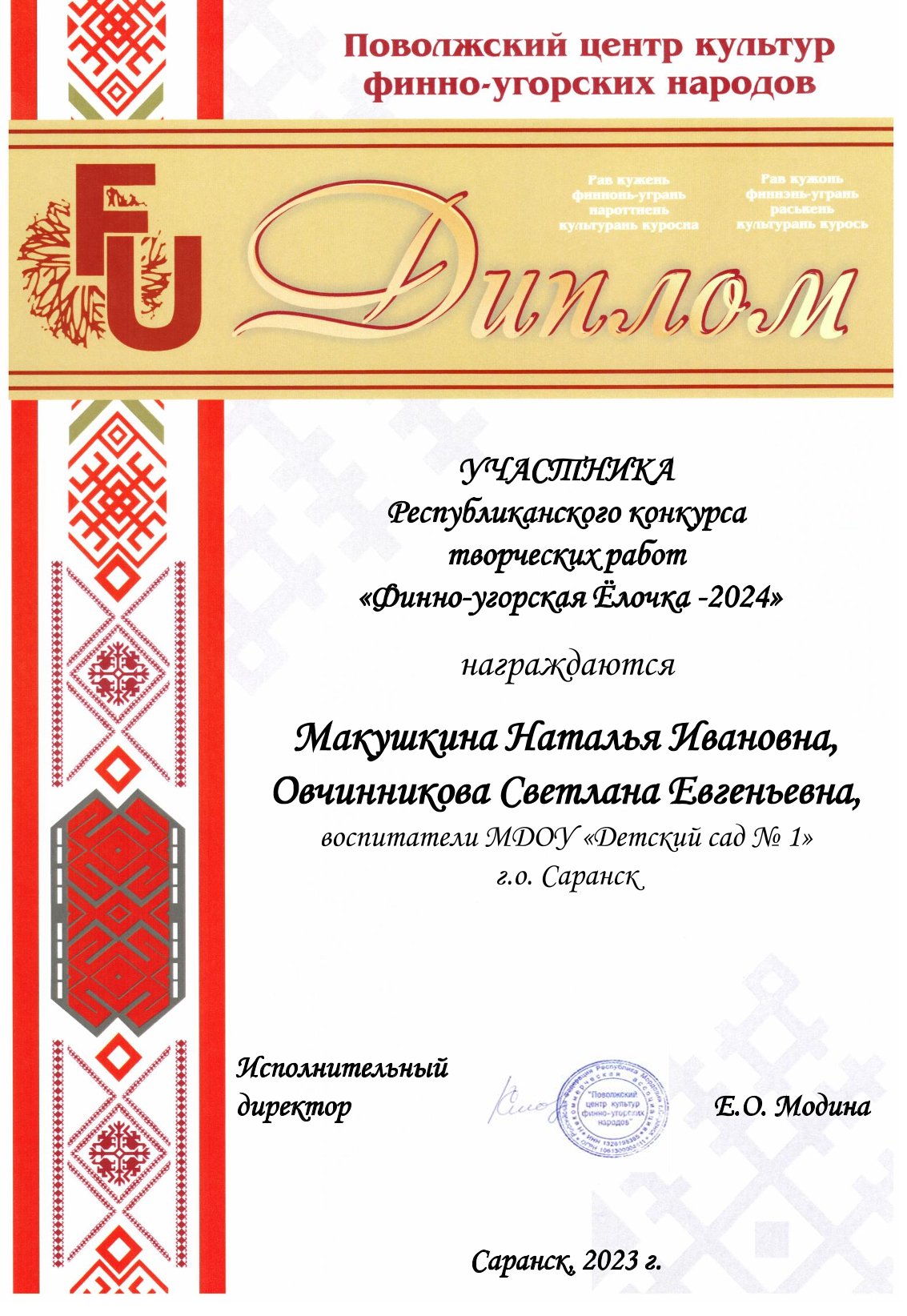 Награды и поощрения
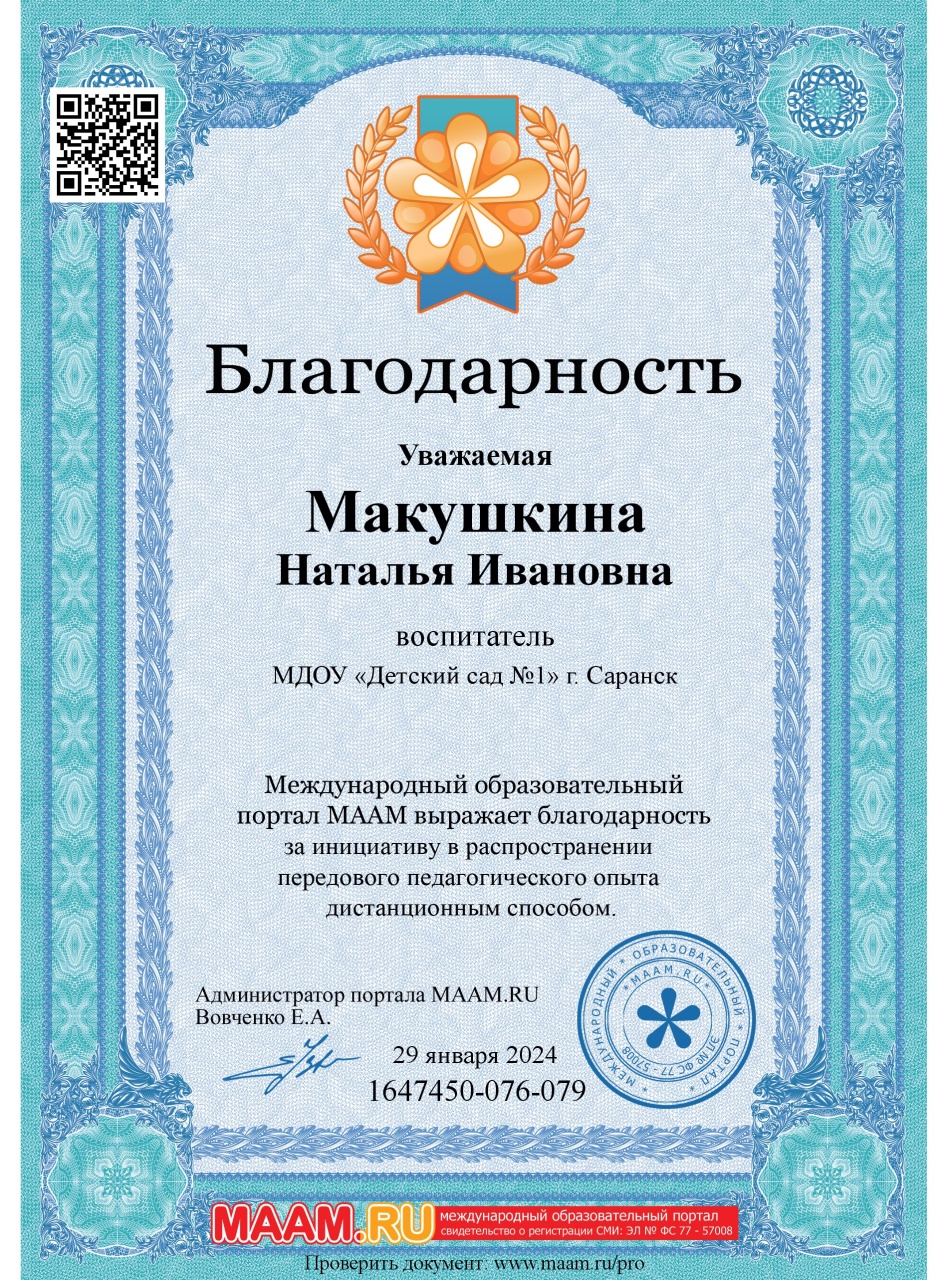 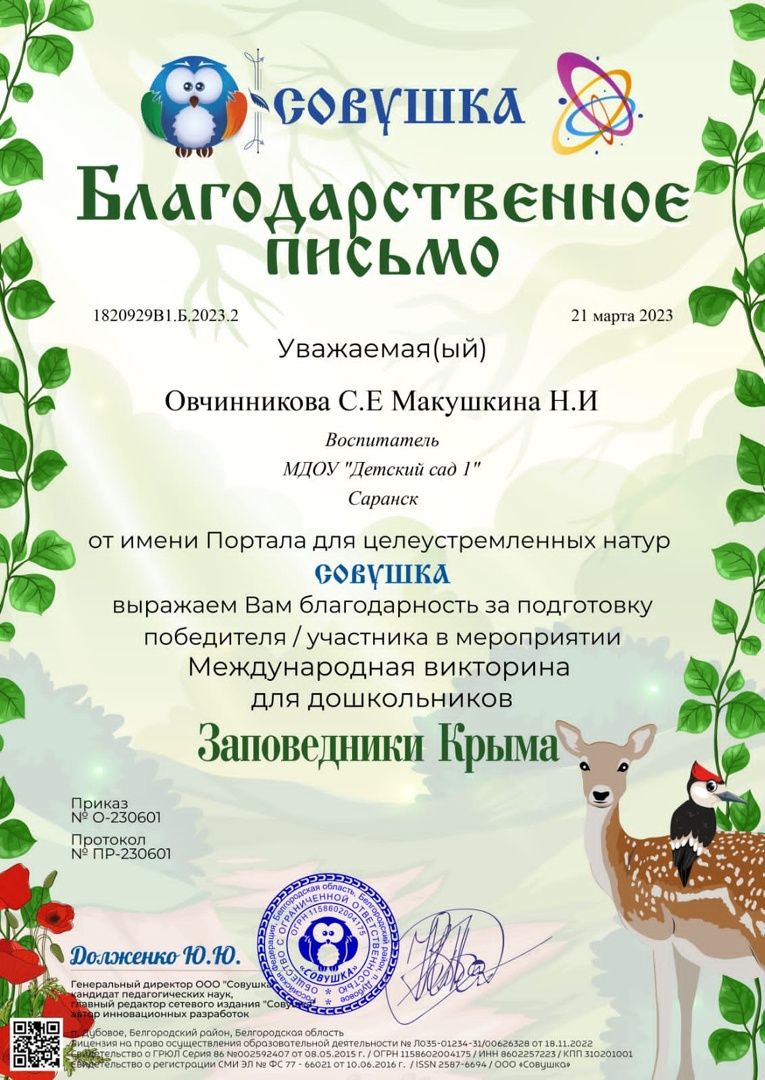 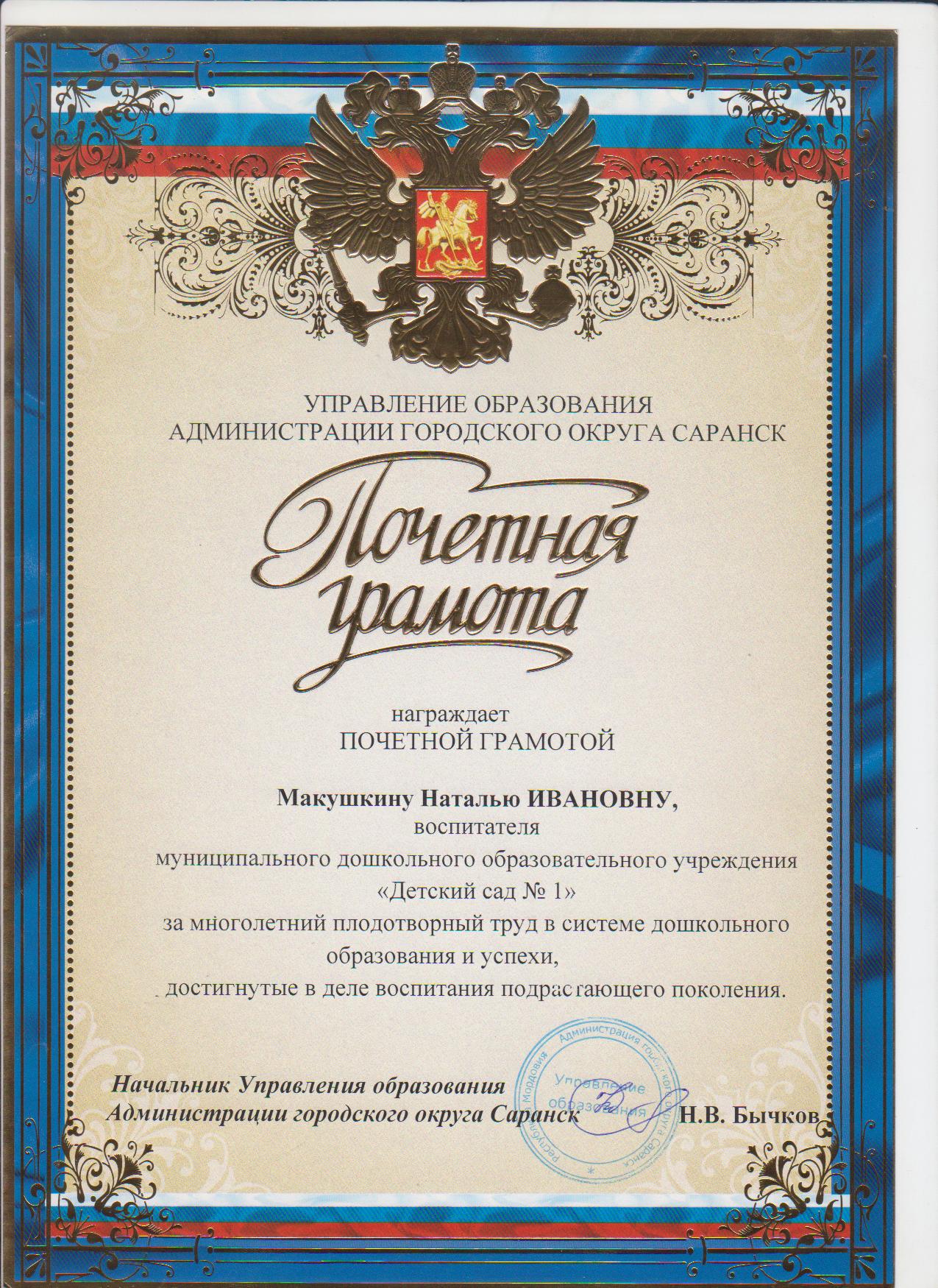 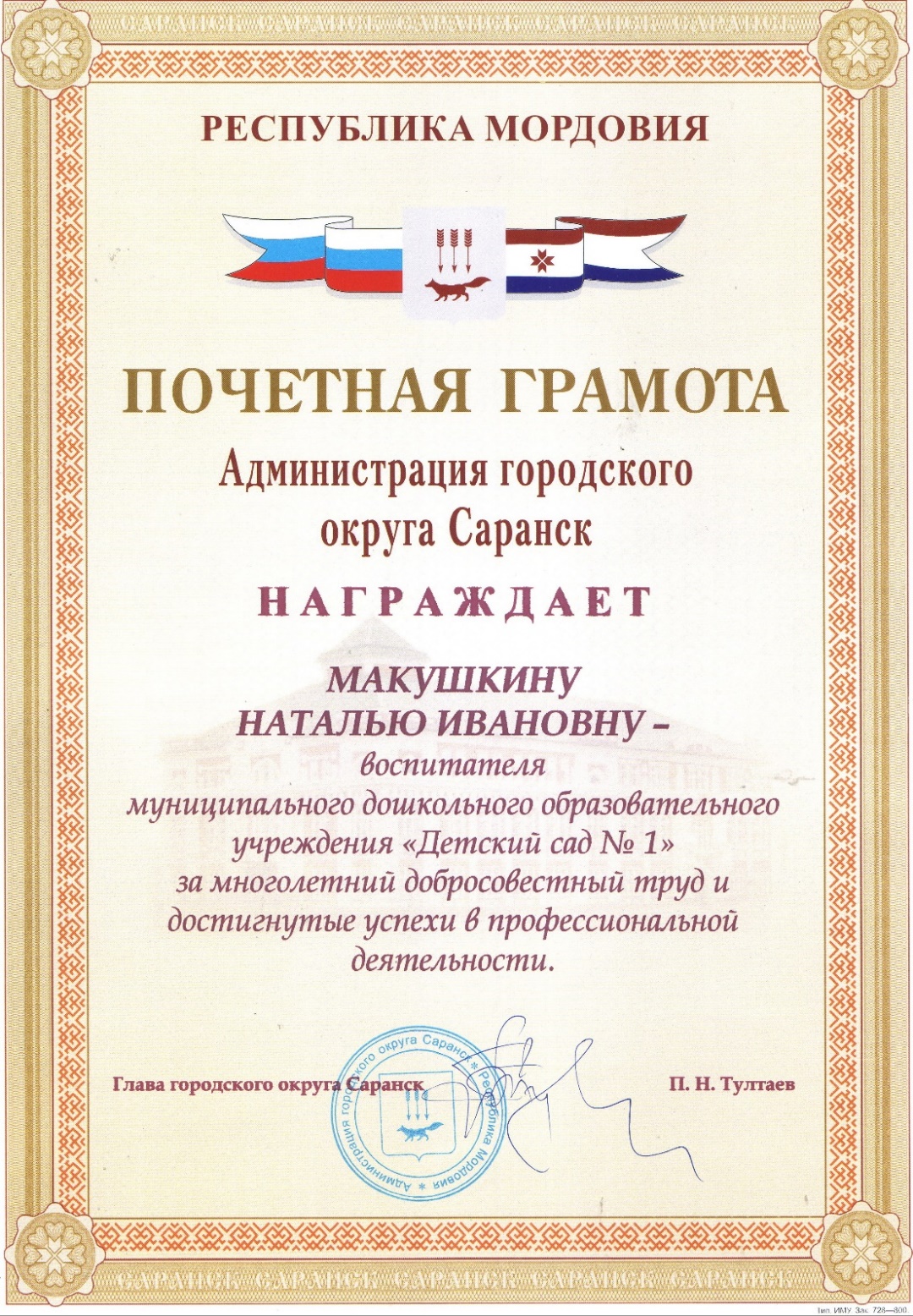